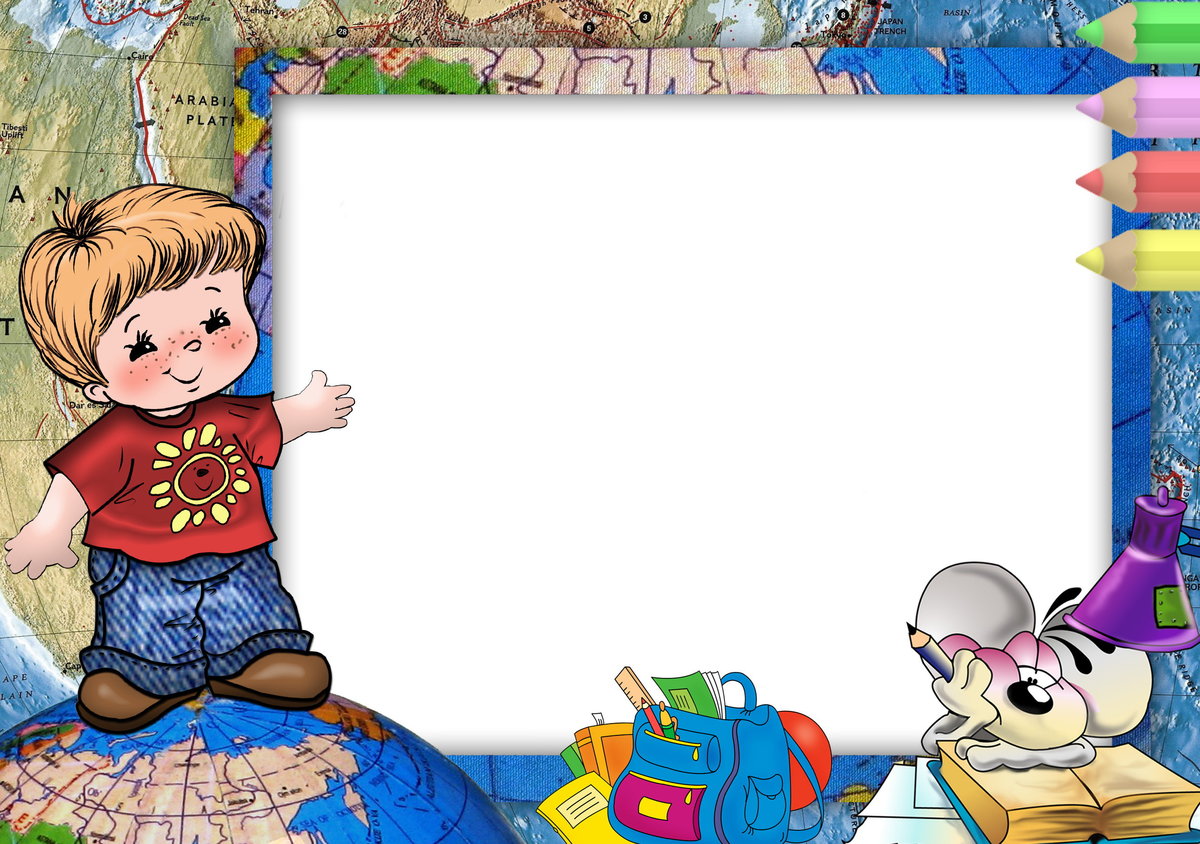 Электронно-дидактическая игра 
«Путешествие в страну 
красивой речи»
Подготовила:
 Аношина В. Н.,
 воспитатель I кв. категории.
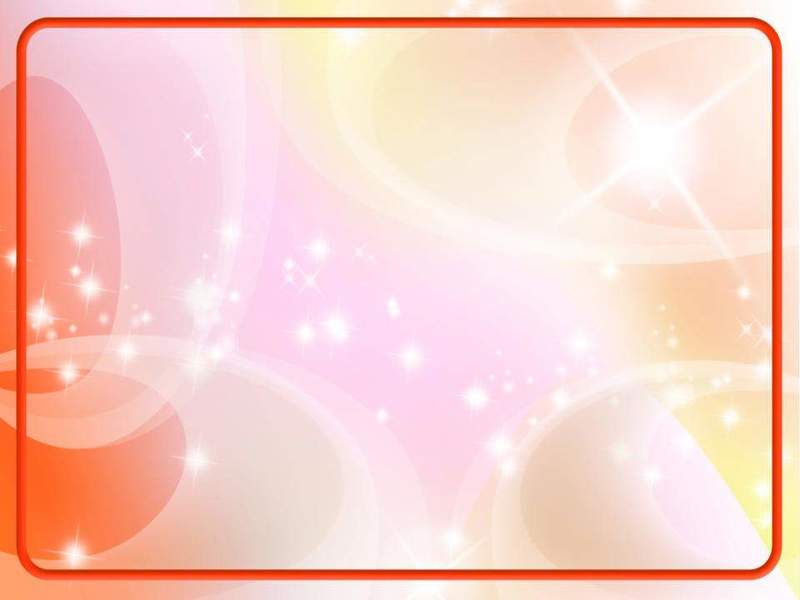 Цель электронно-дидактической игры:  развитие речевой активности детей.

Задачи:

Закрепить фонематический слух,  навыки чтения и звукобуквенный анализа слова;

Учить образовывать слова с помощью уменьшительно-ласкательных суффиксов;

Развивать у детей понятие родственных слов. Упражнять в словообразовании;

Закреплять навыки образования и правильного использования существительных с помощью суффикса ниц со значением вместилища;

Расширять и обогащать словарь.
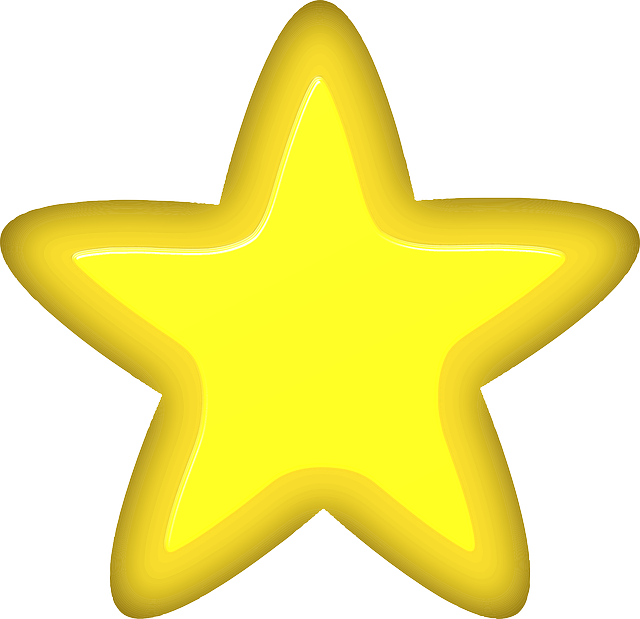 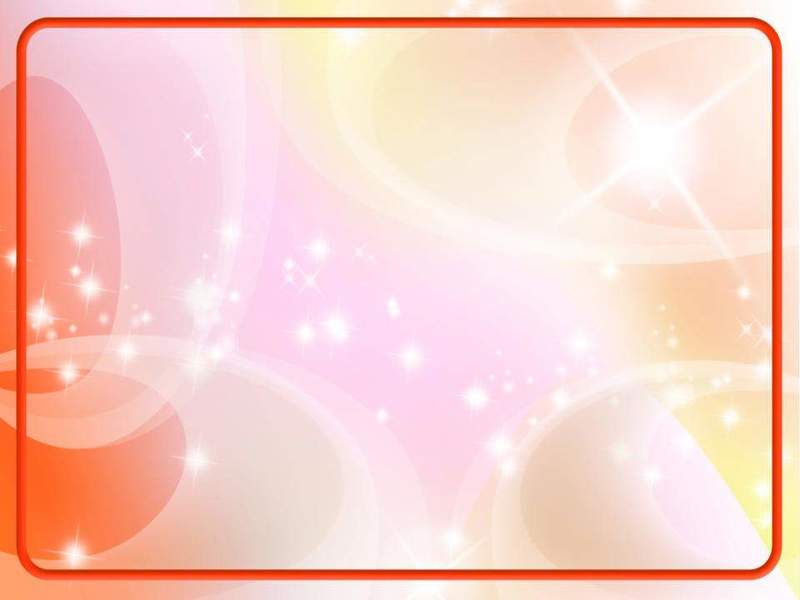 ЗАДАНИЕ №1
Назови картинку словом и произведи звукобуквенный анализ
Д
А
В
Е
З
З
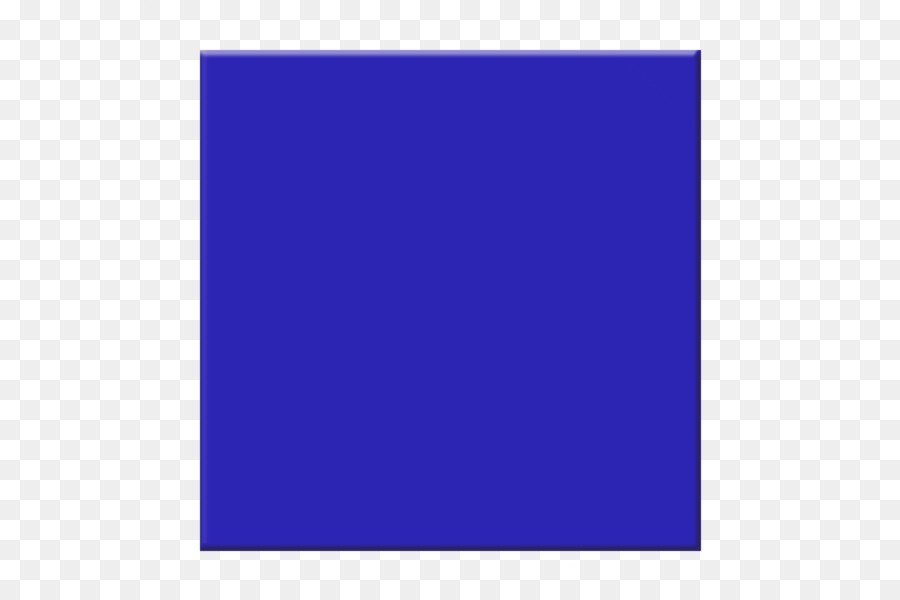 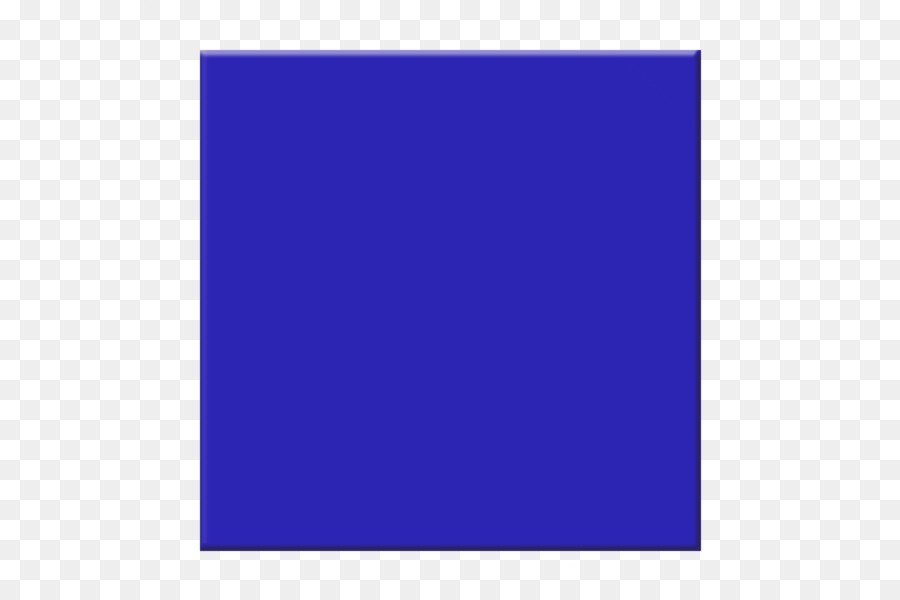 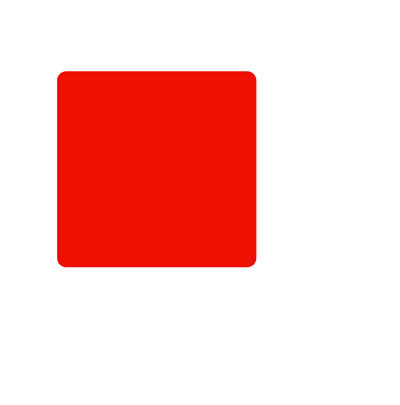 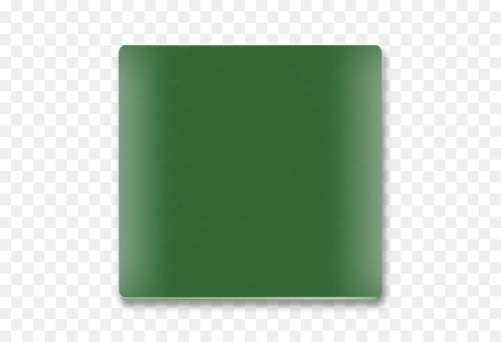 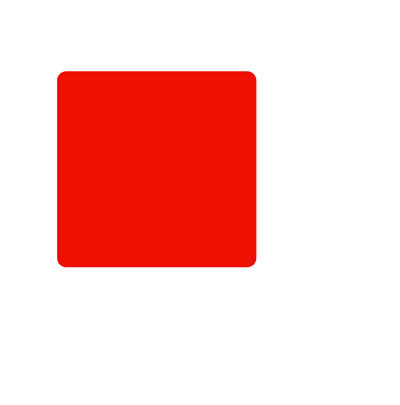 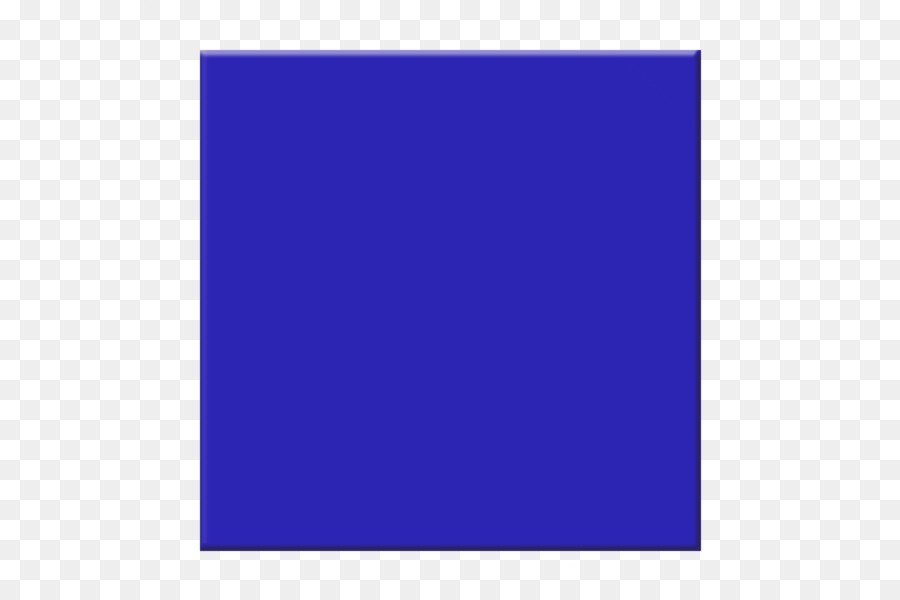 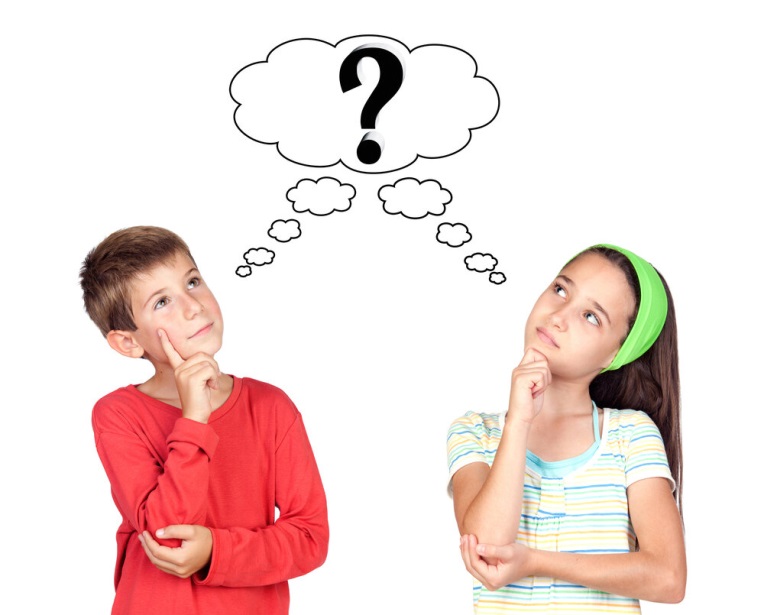 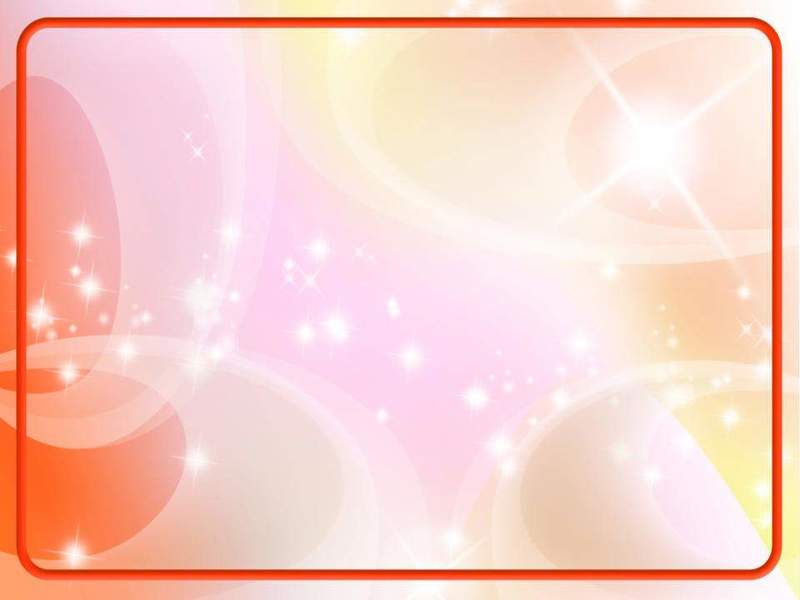 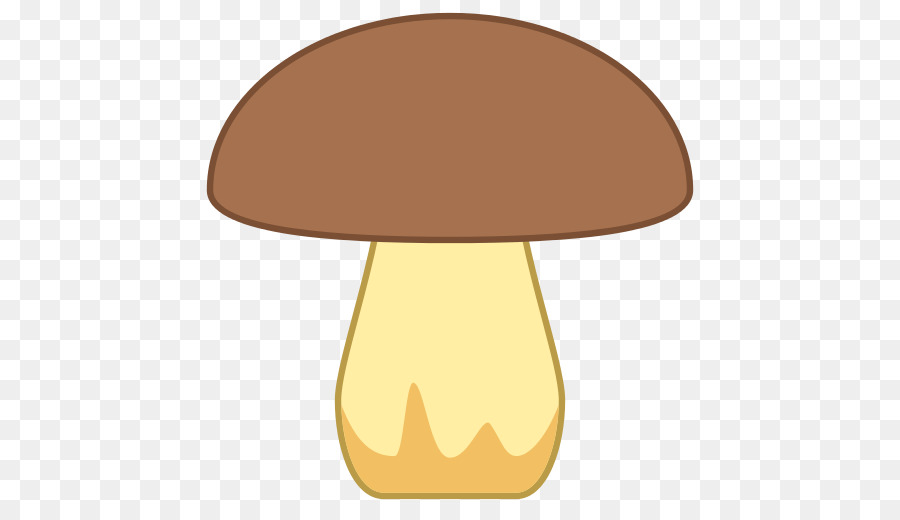 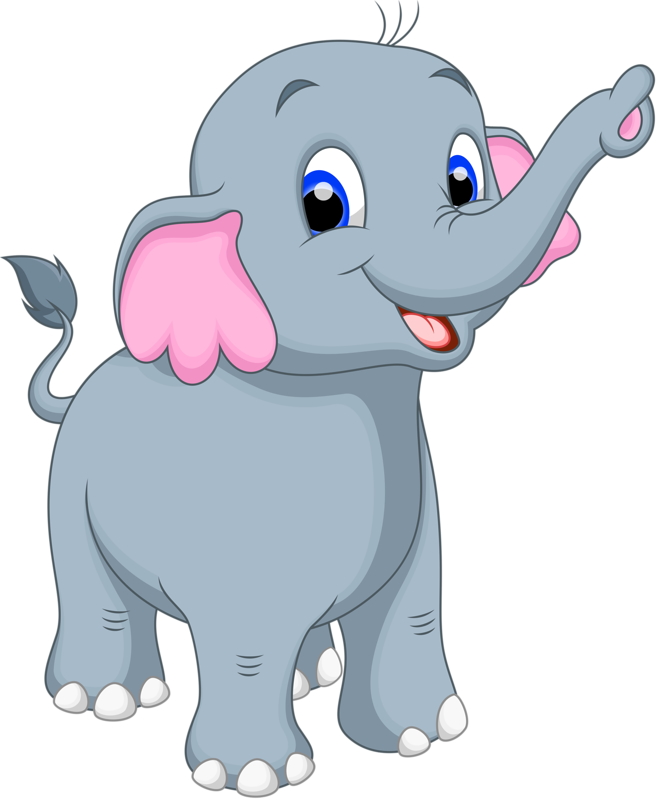 Б
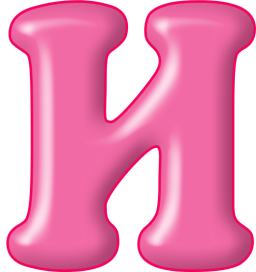 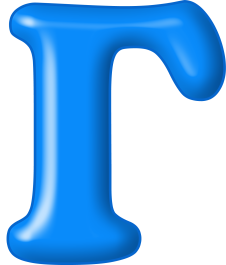 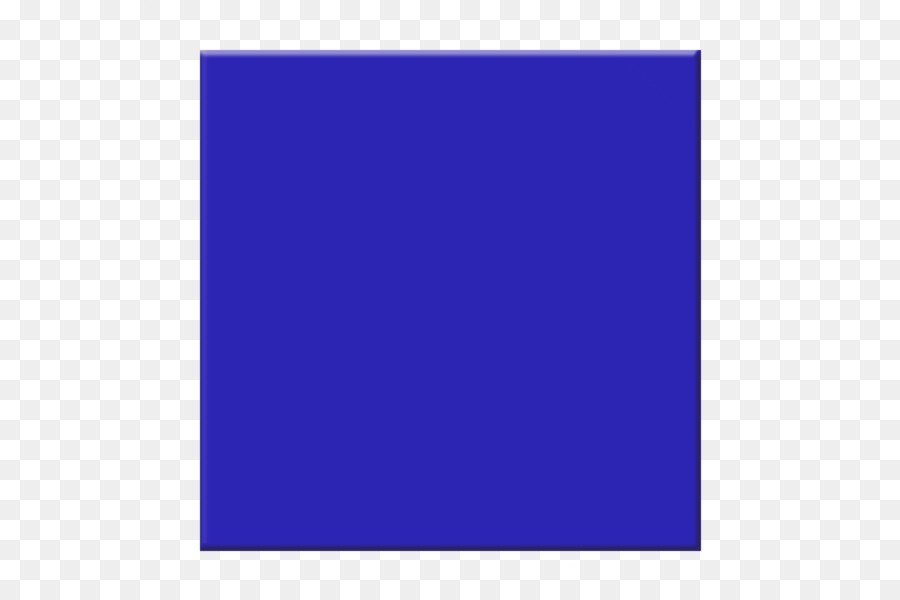 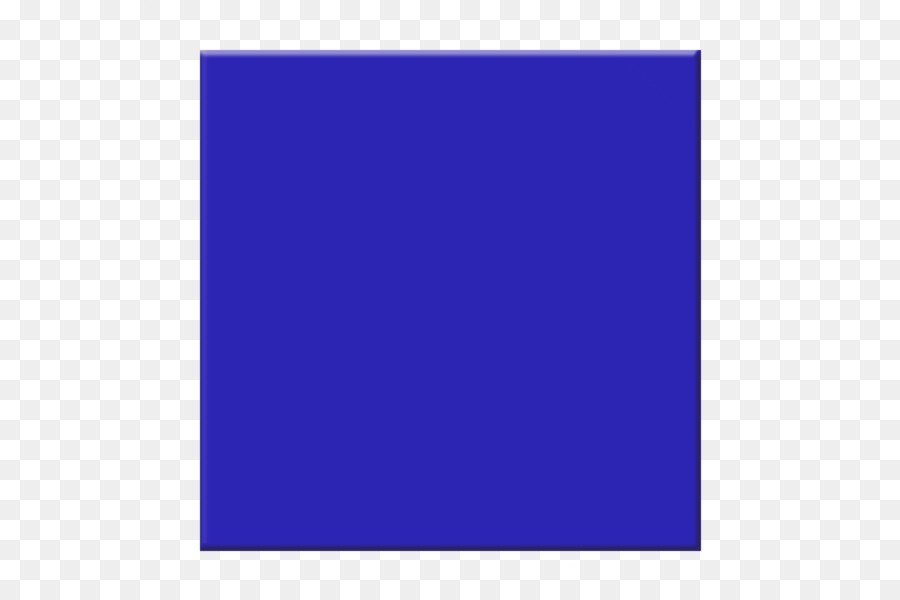 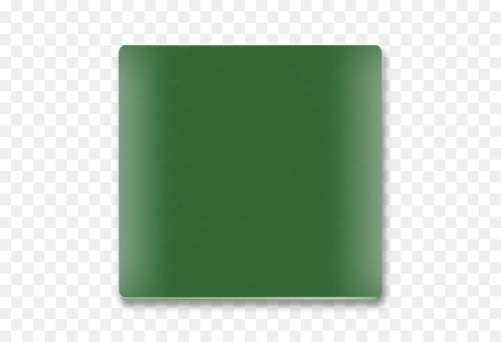 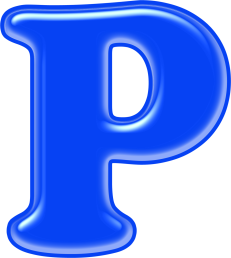 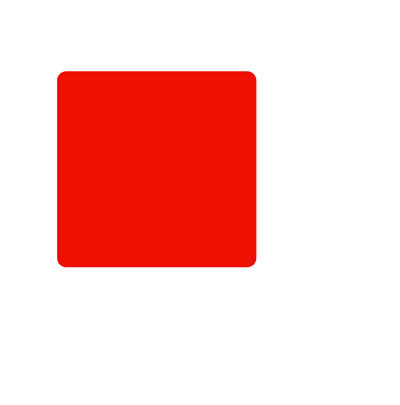 С
Л
Н
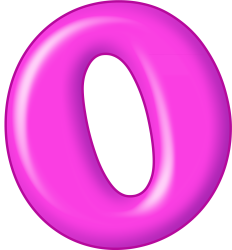 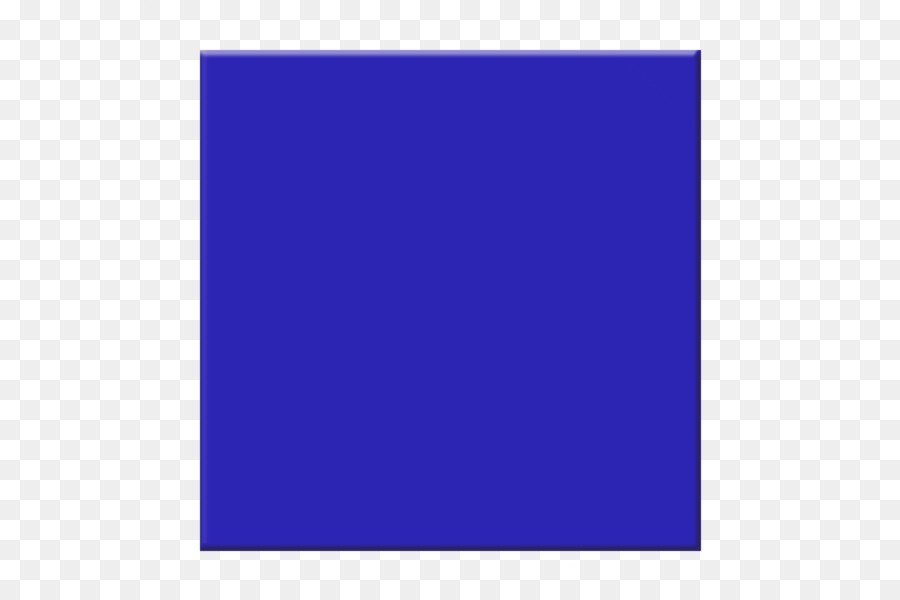 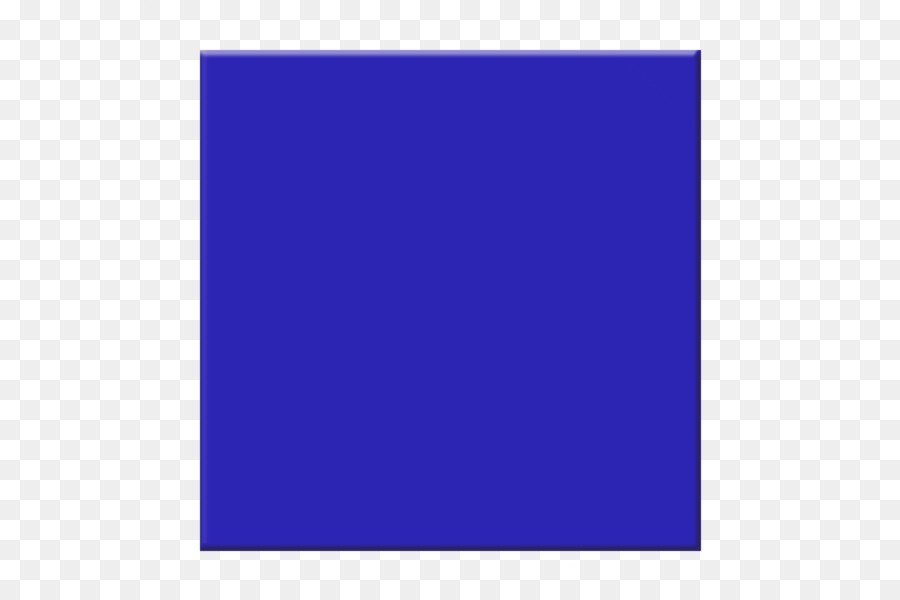 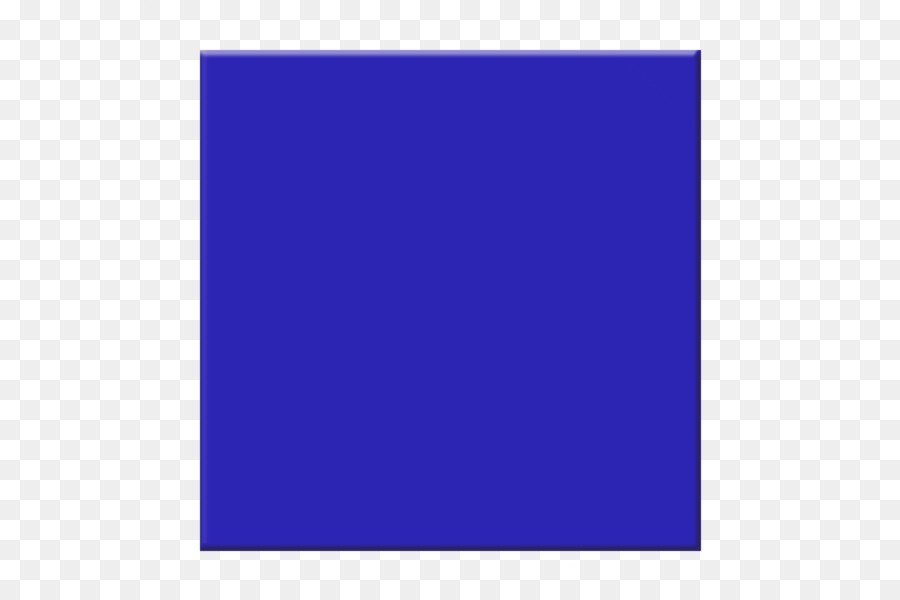 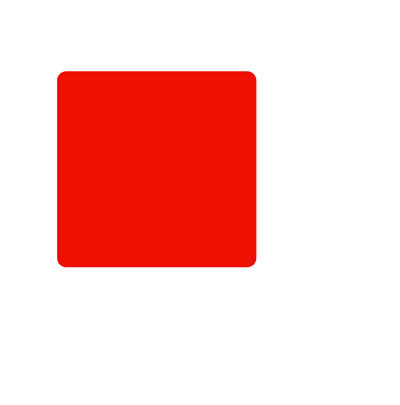 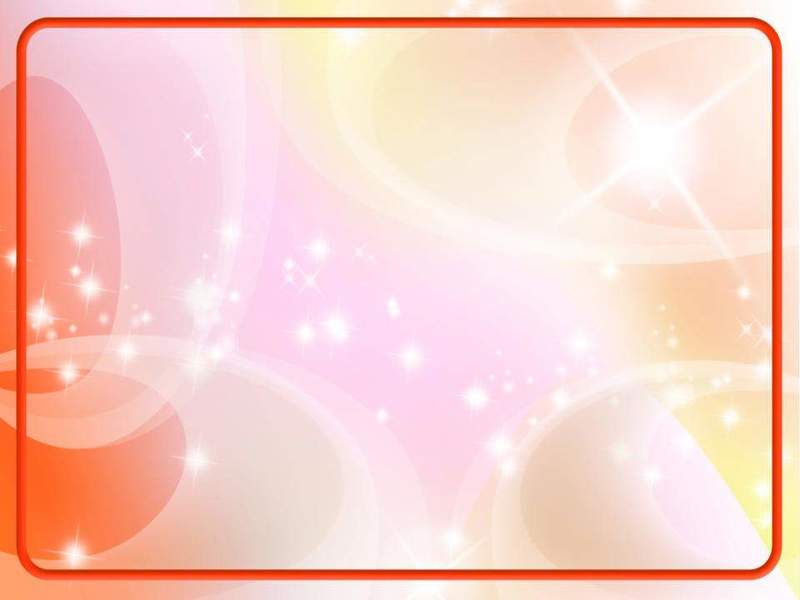 ЗАДАНИЕ №2
Прочитай слово по первым буквам картинок, раздели его на слоги и определи ударный слог
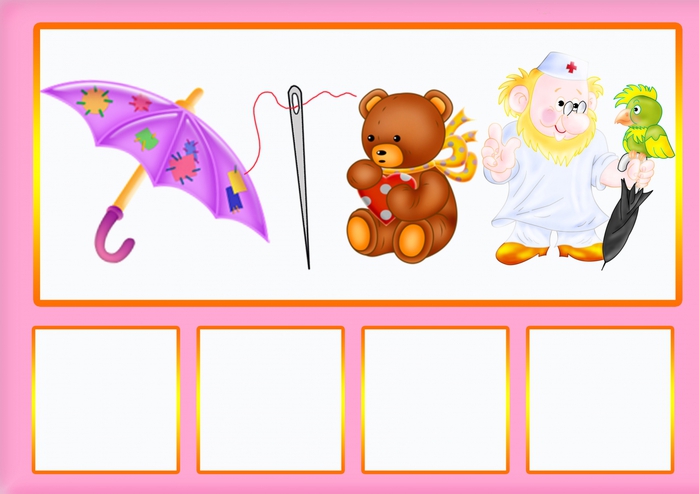 З
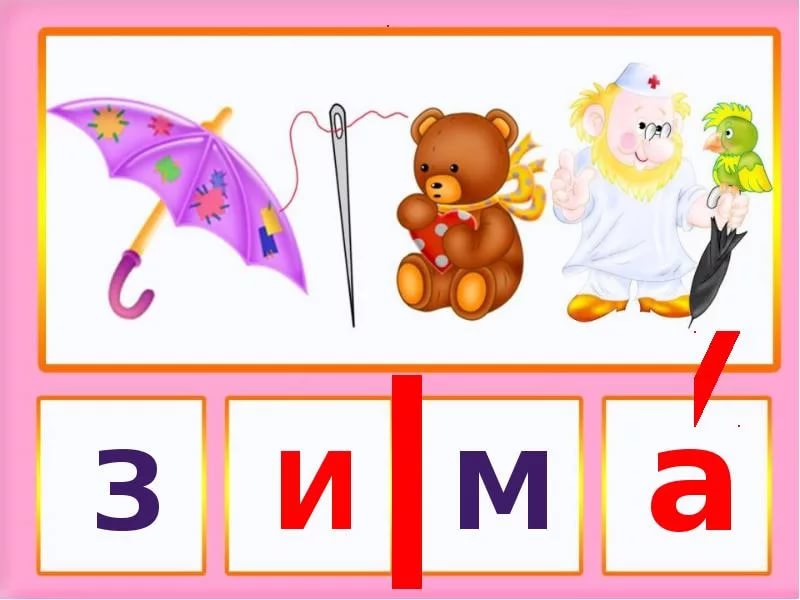 М
И
А
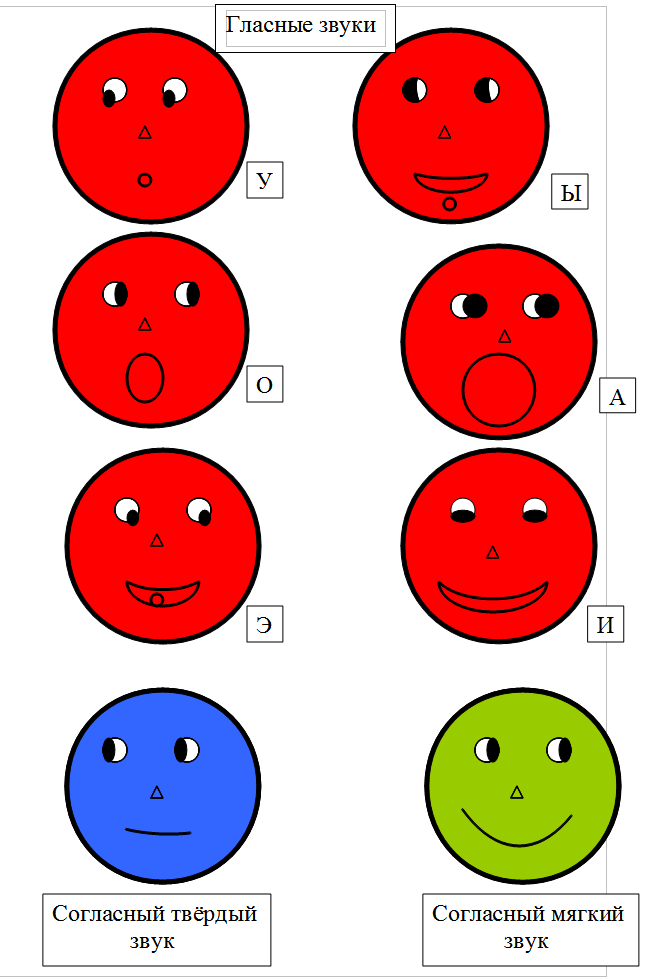 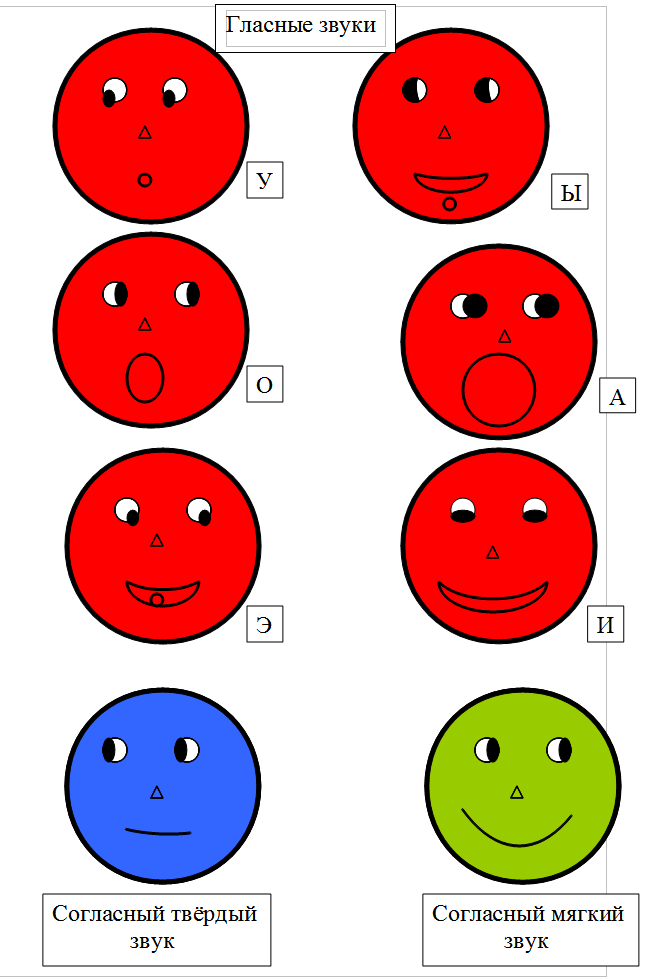 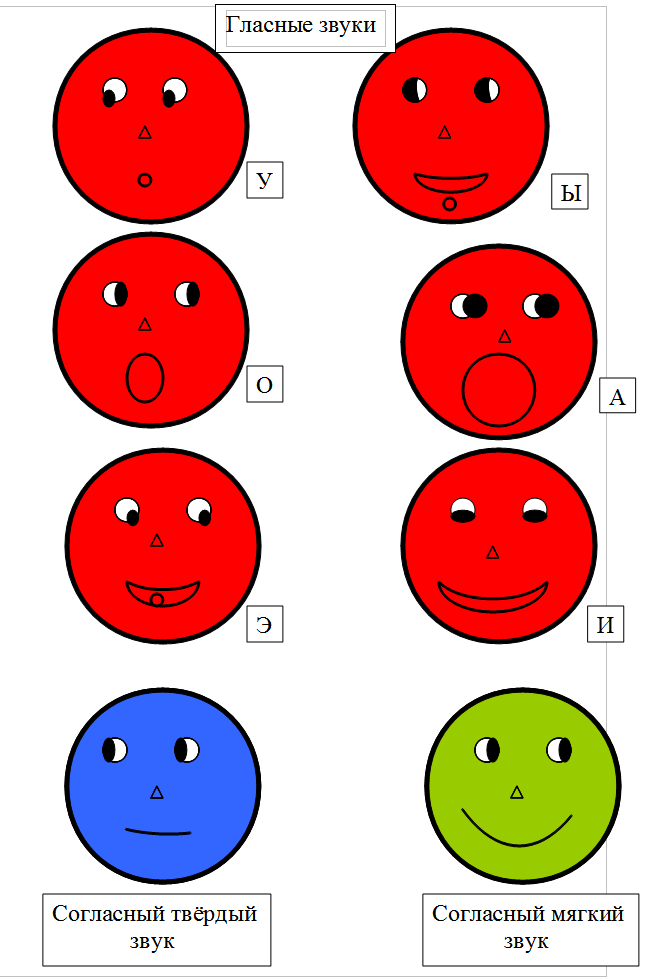 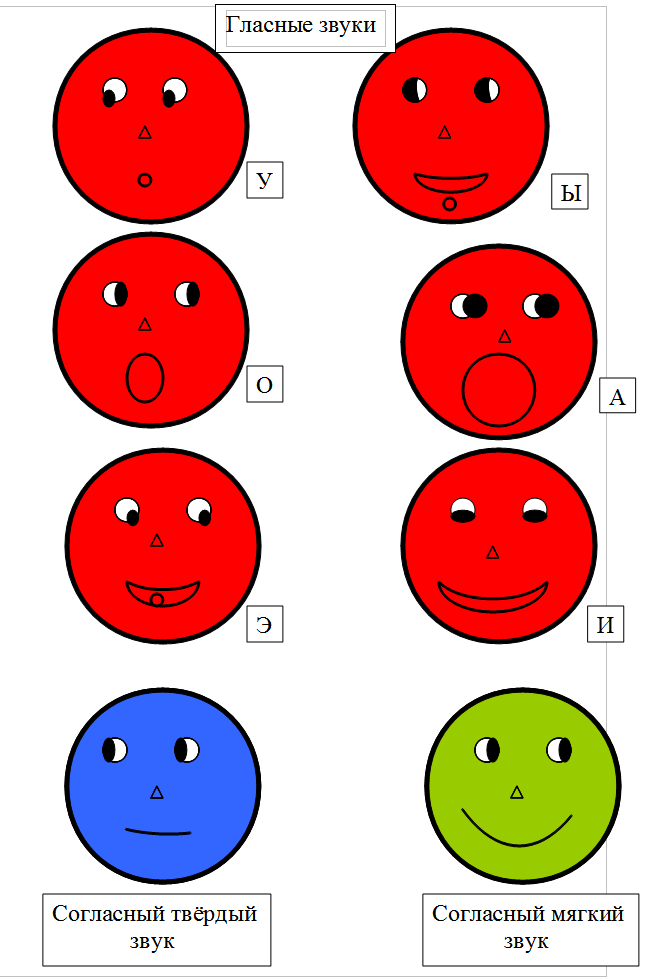 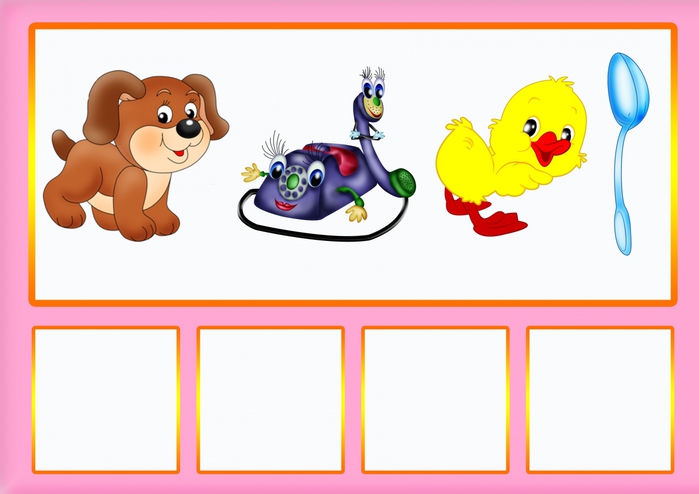 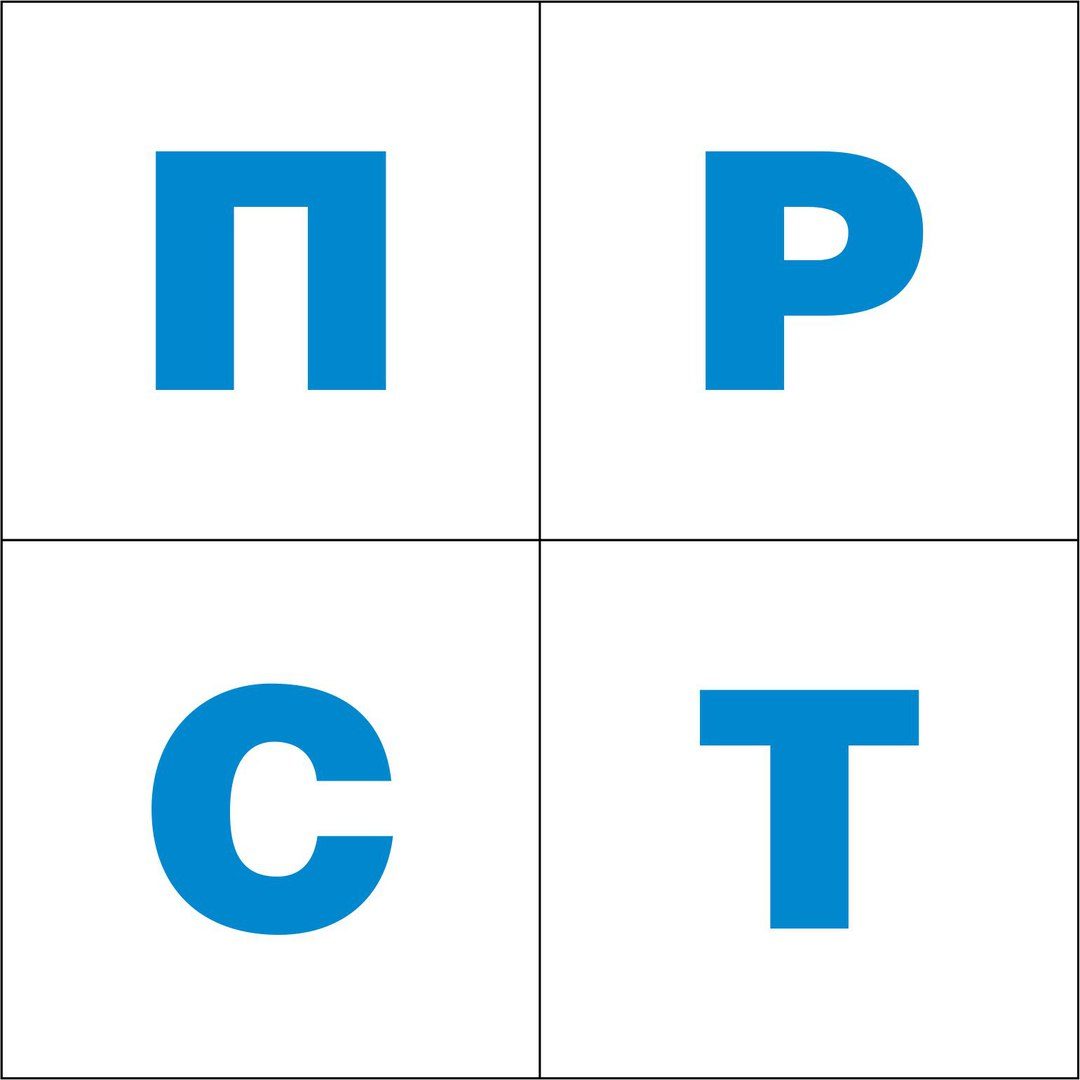 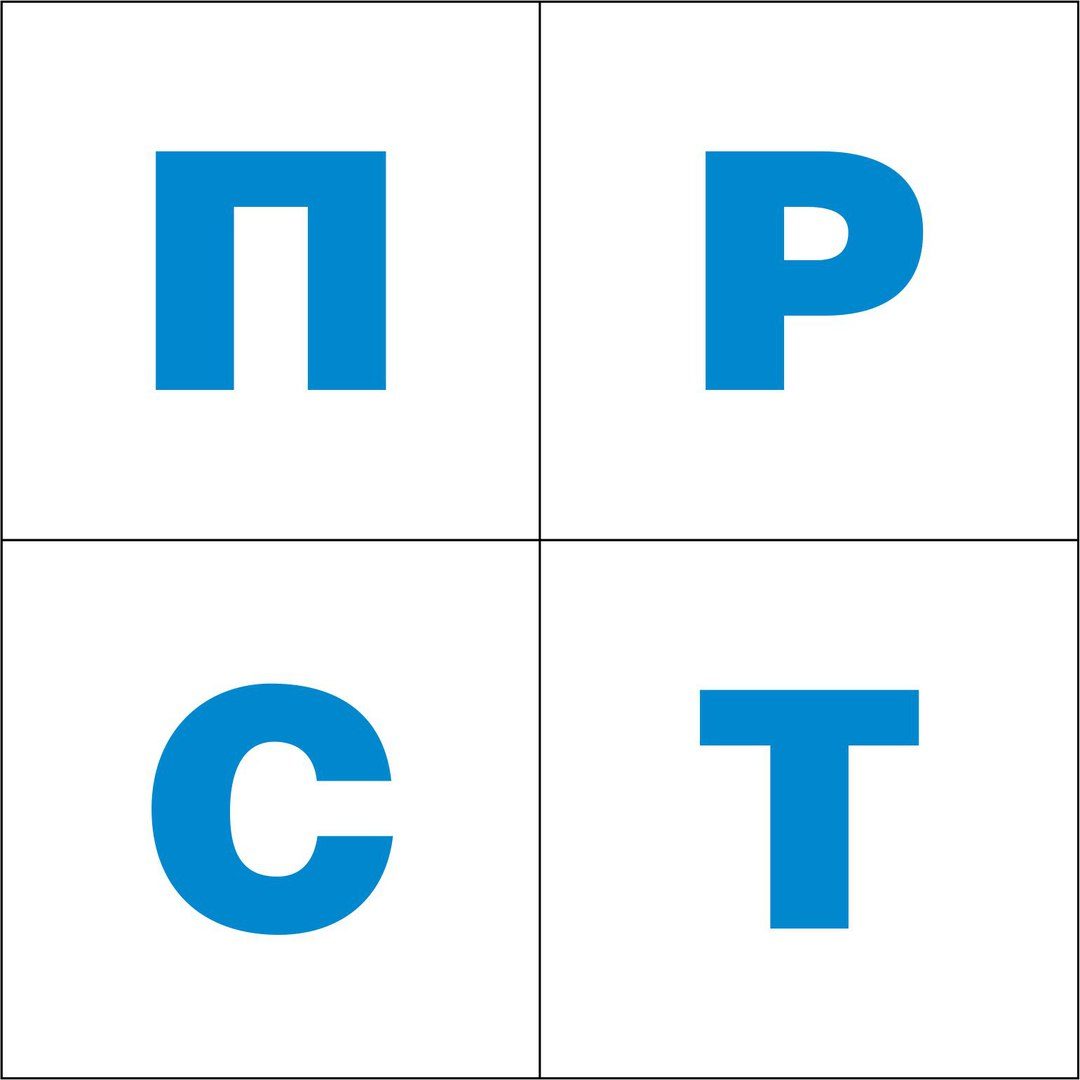 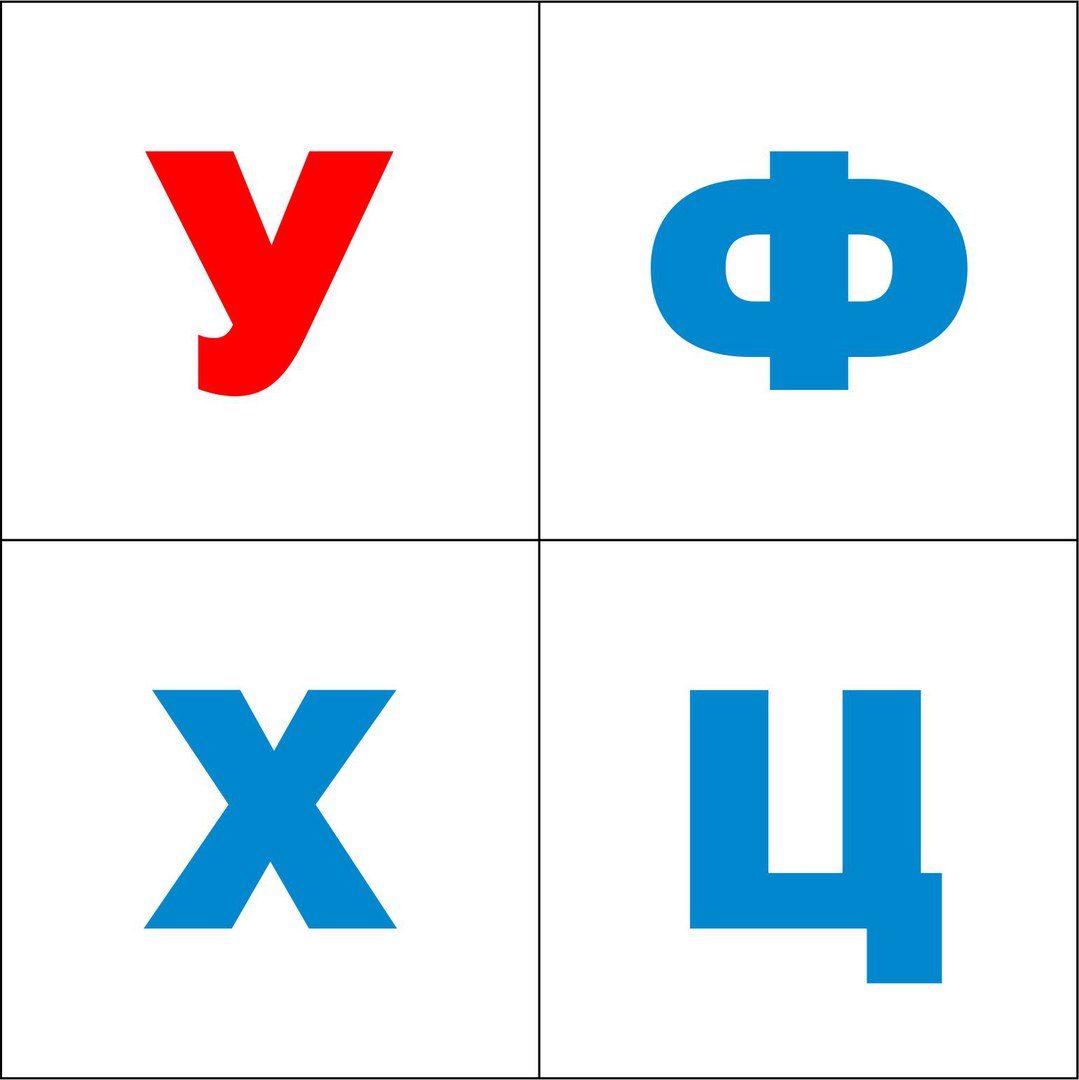 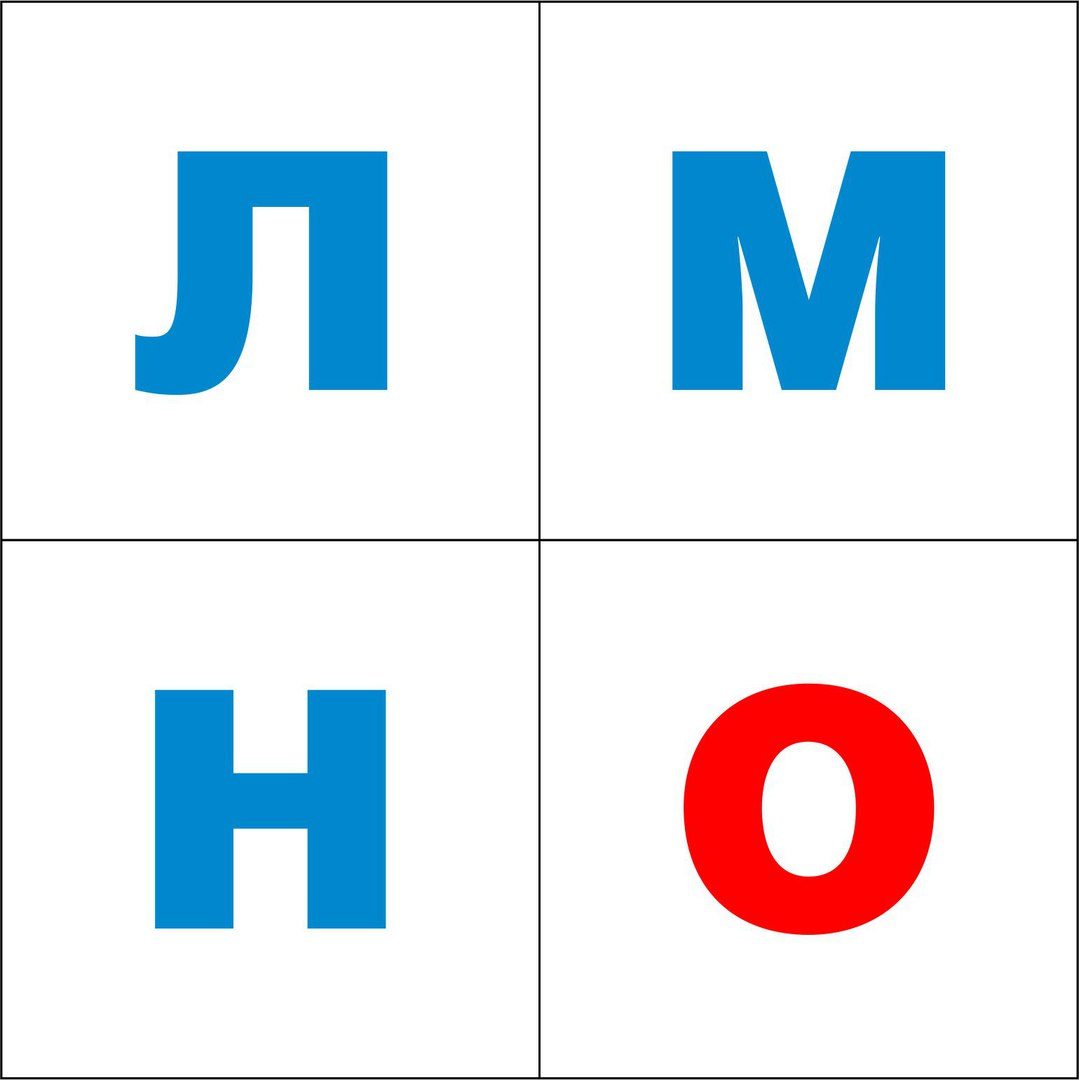 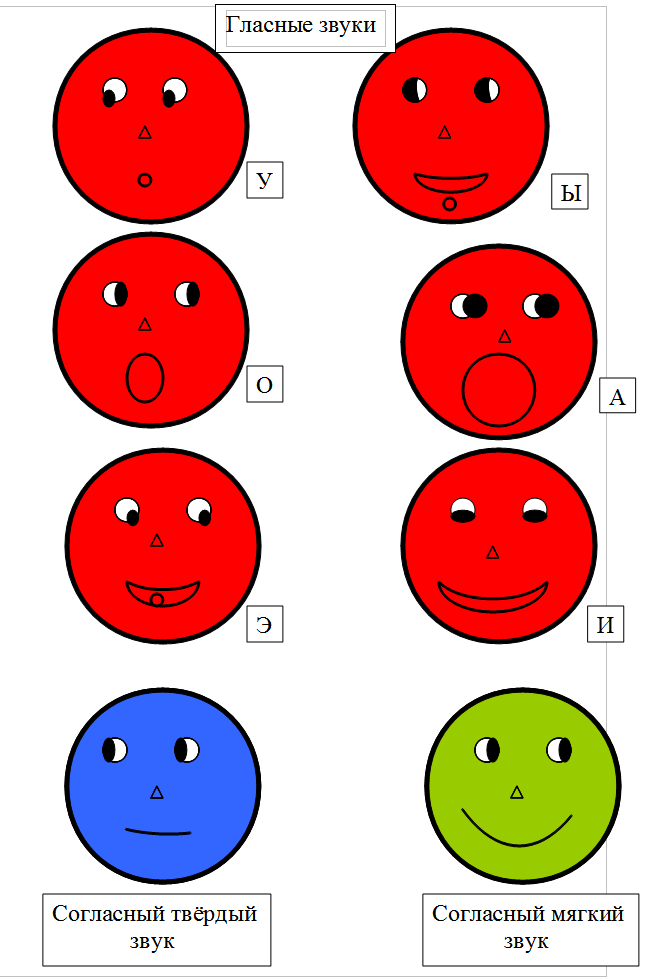 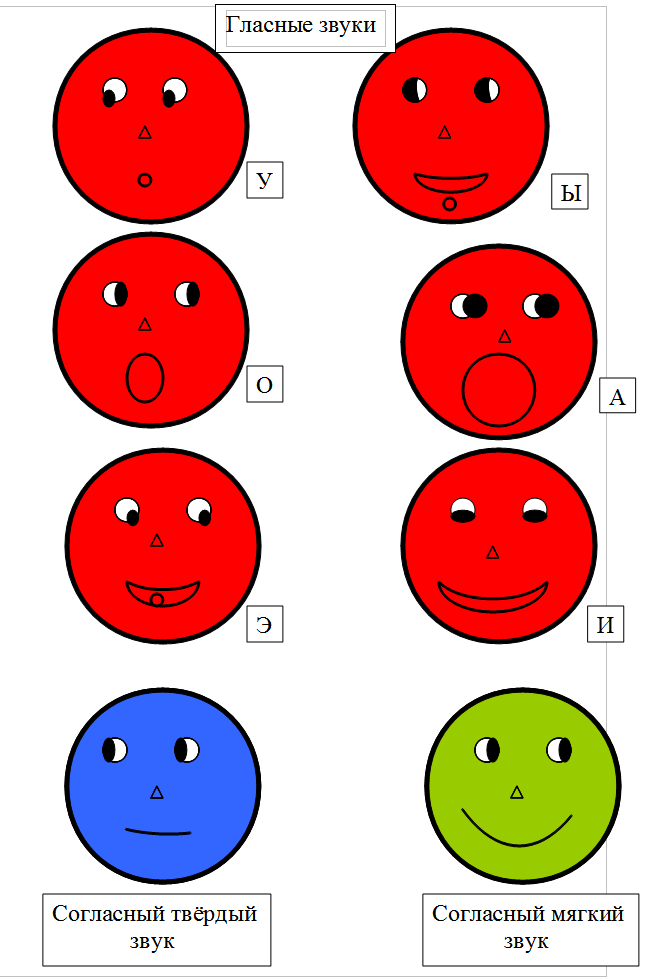 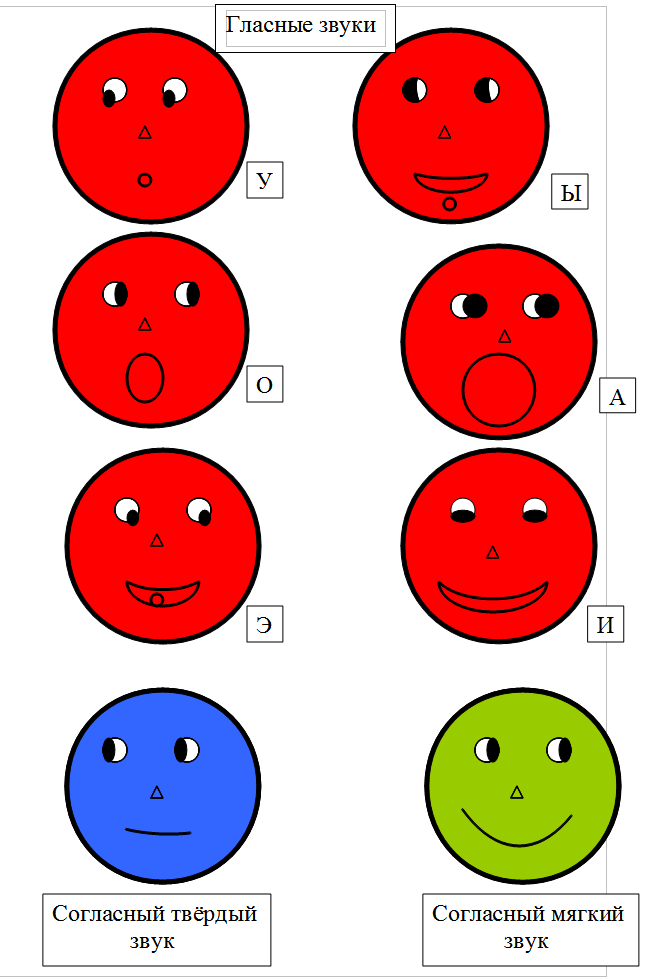 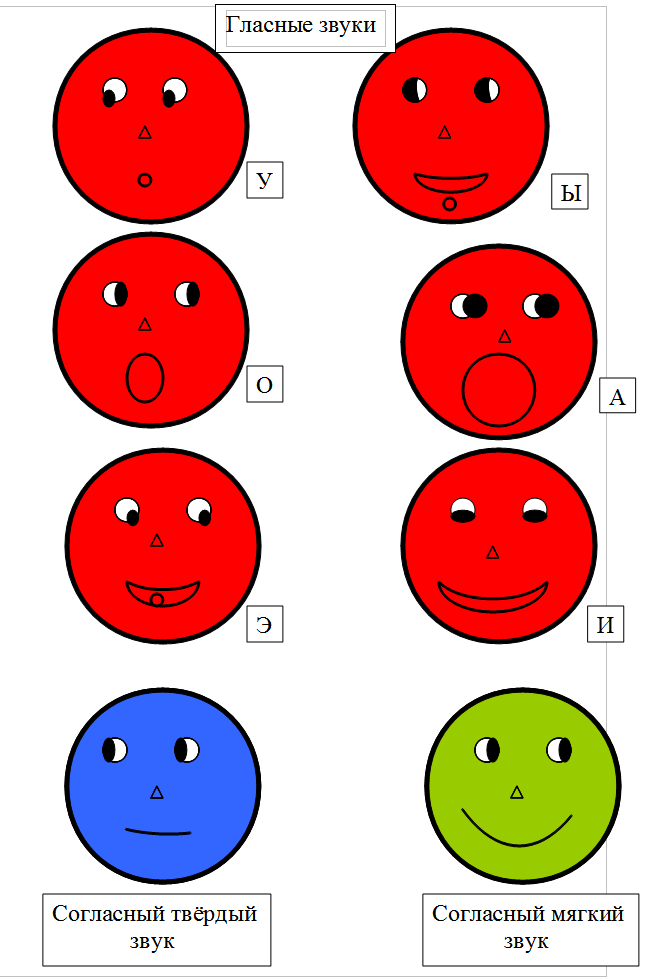 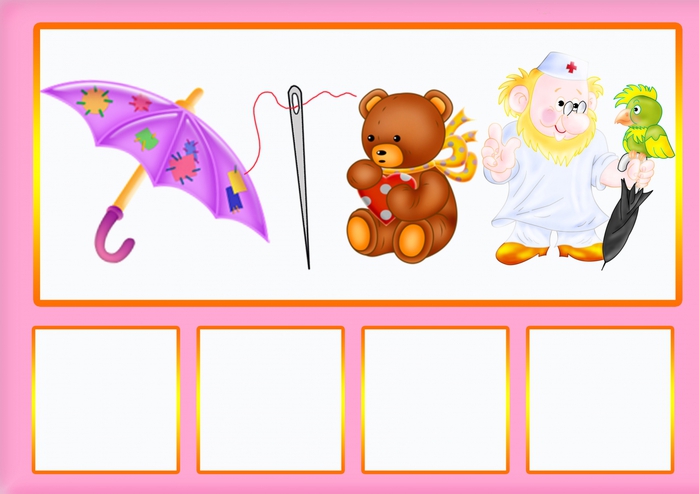 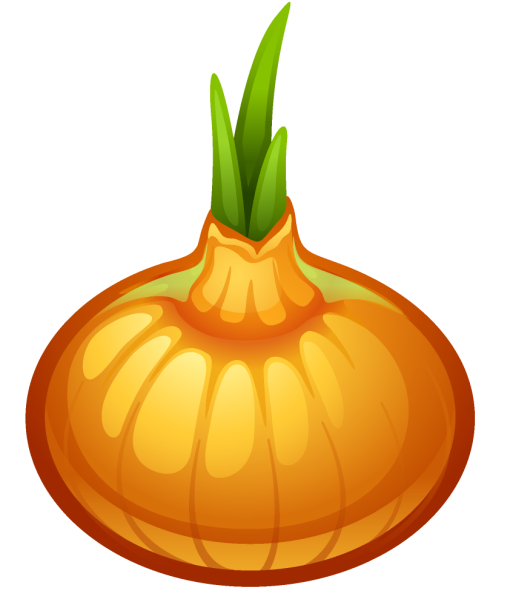 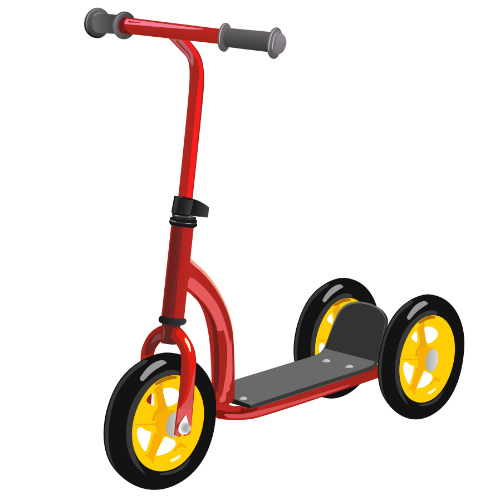 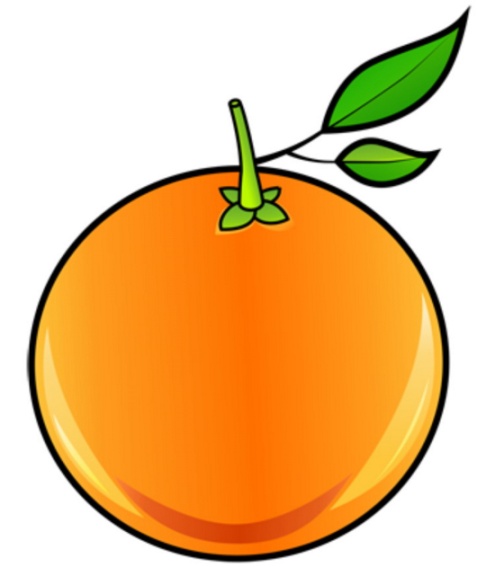 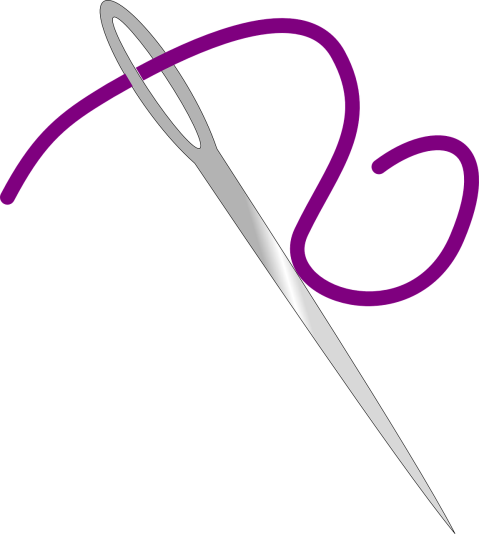 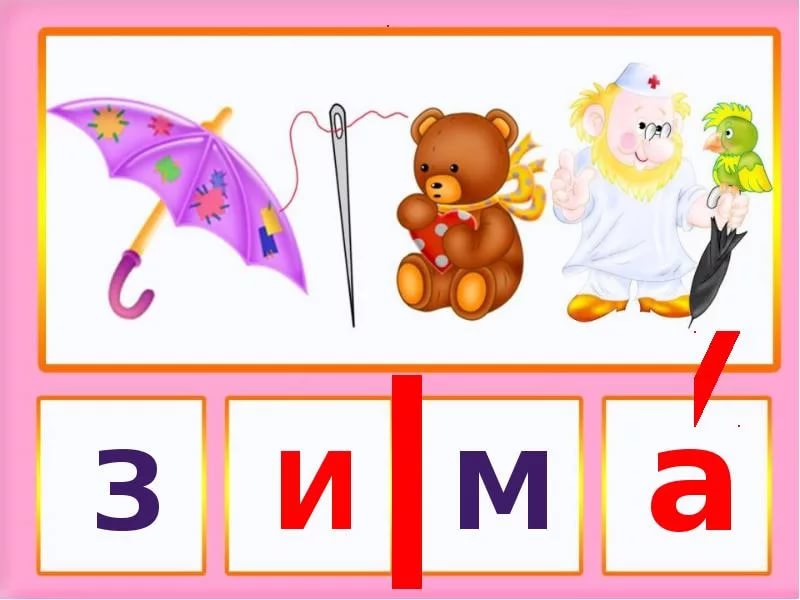 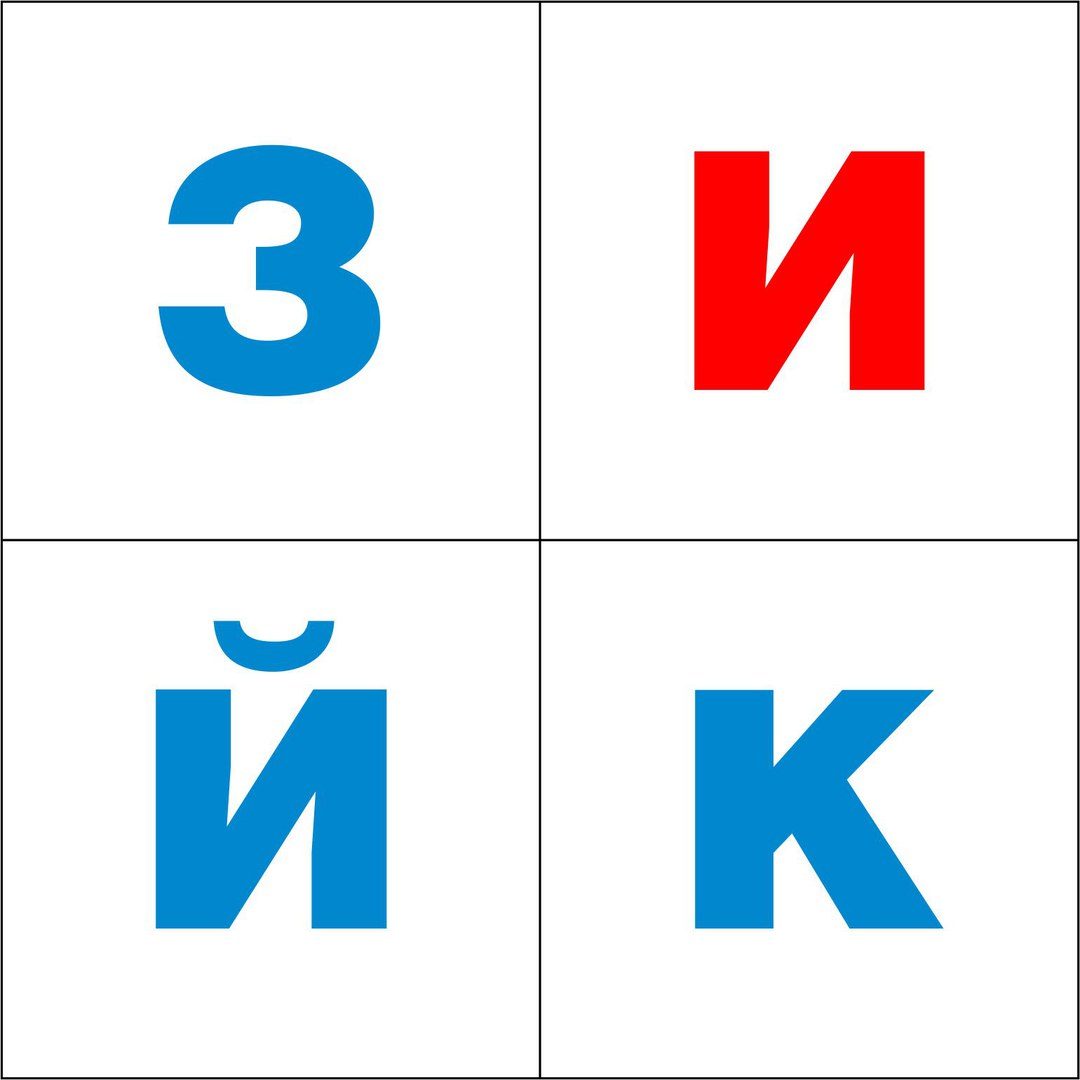 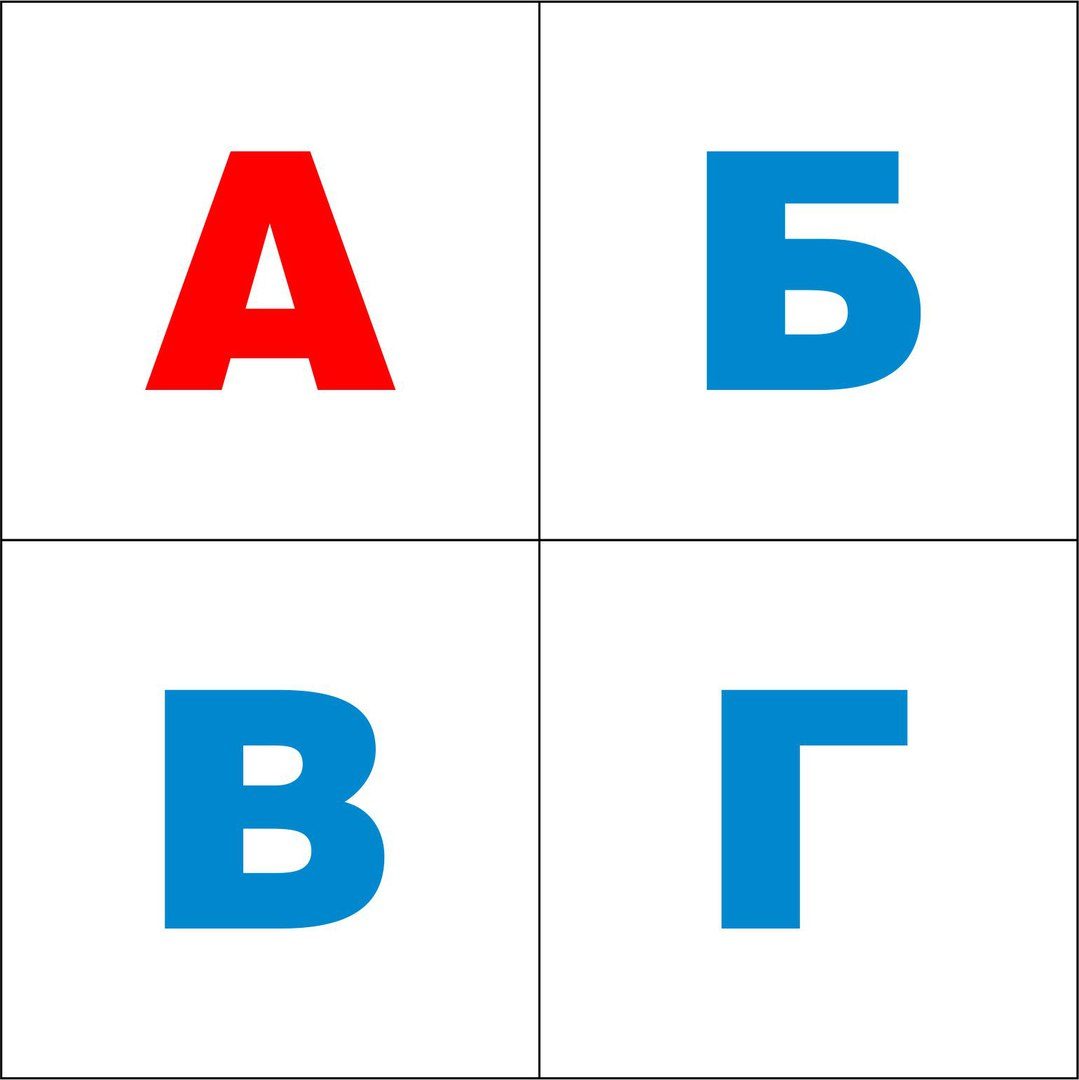 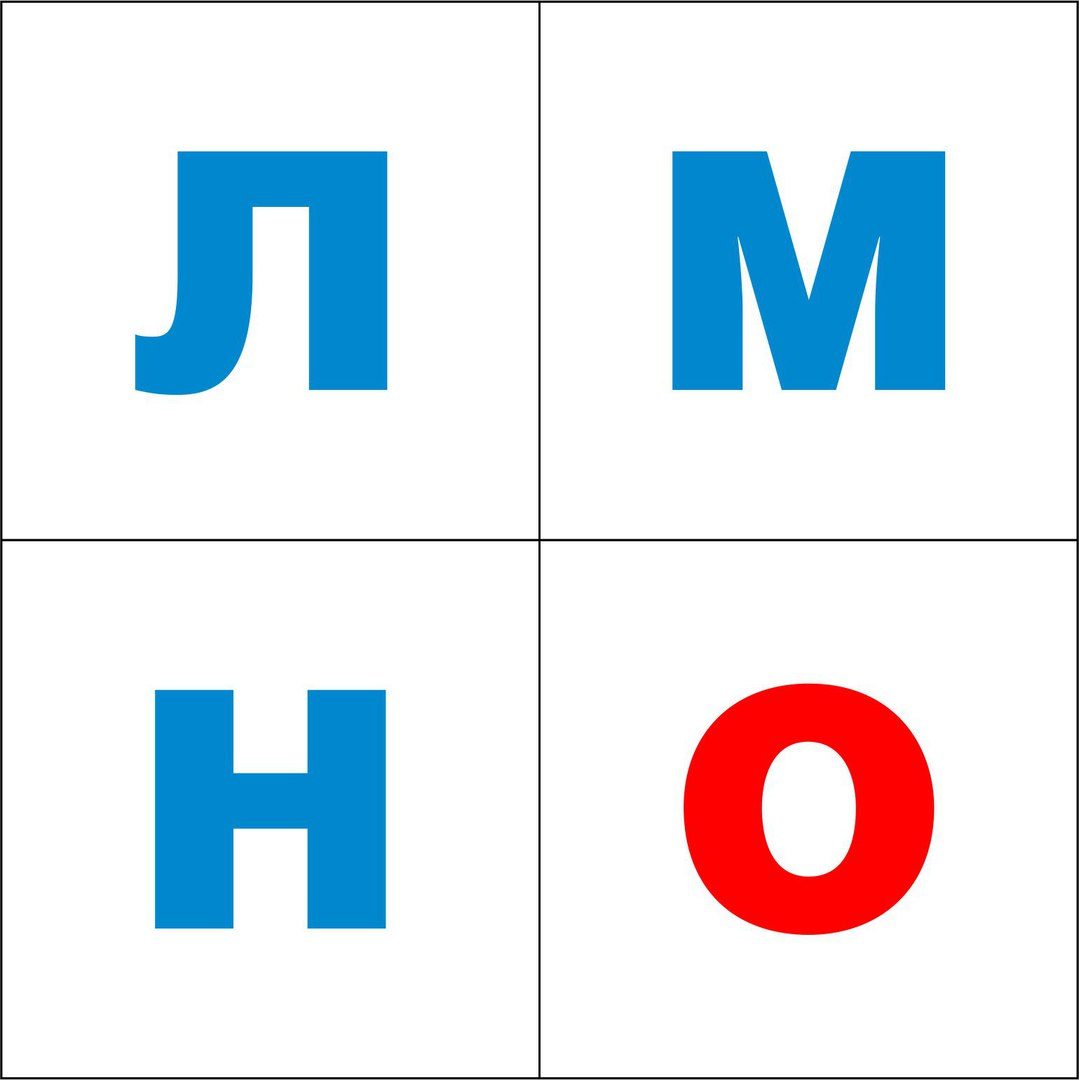 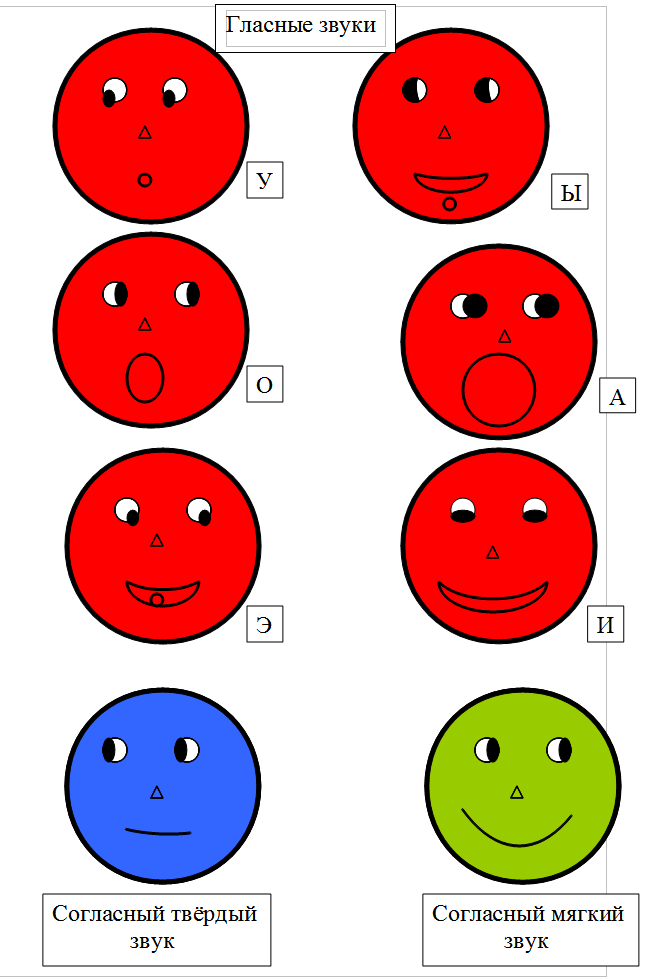 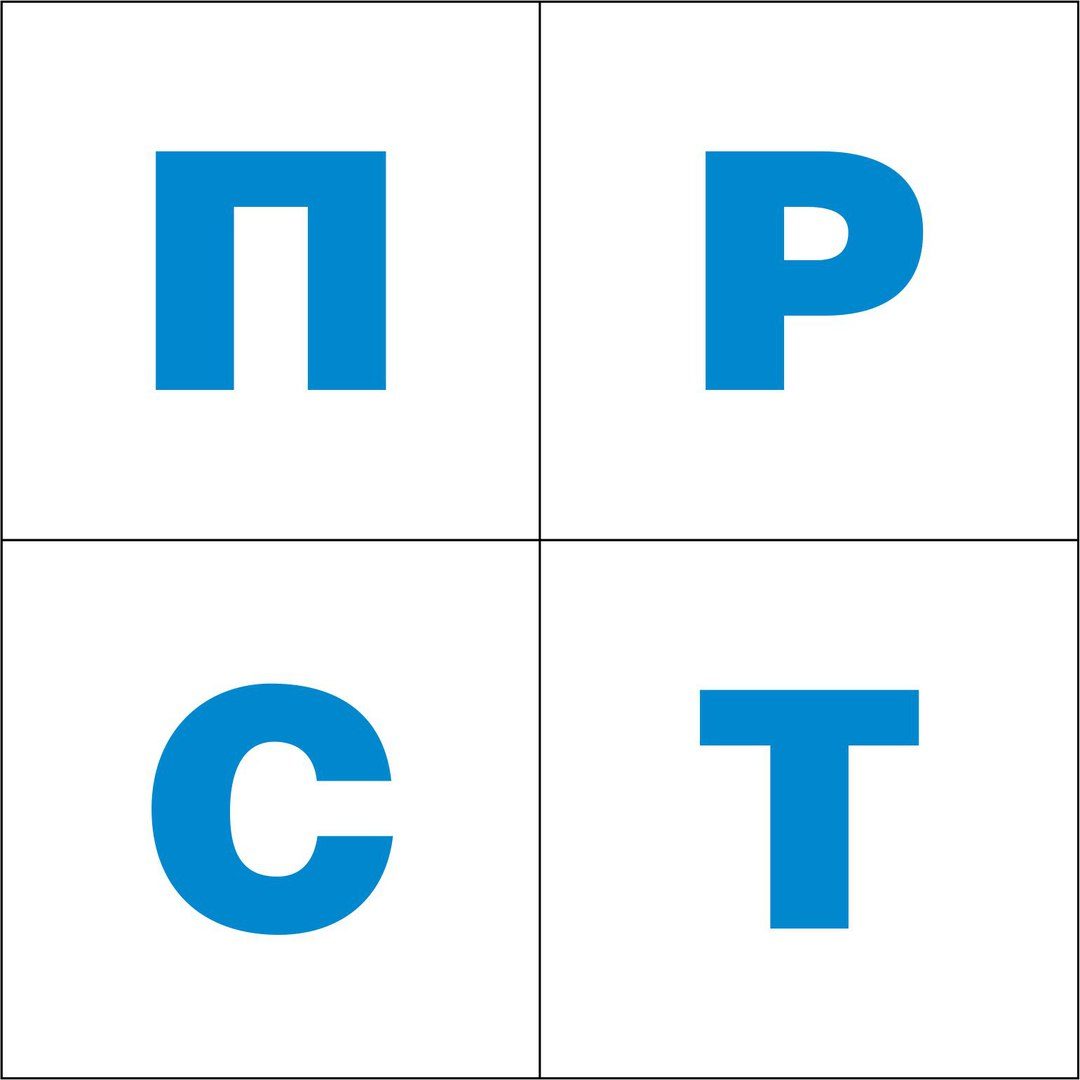 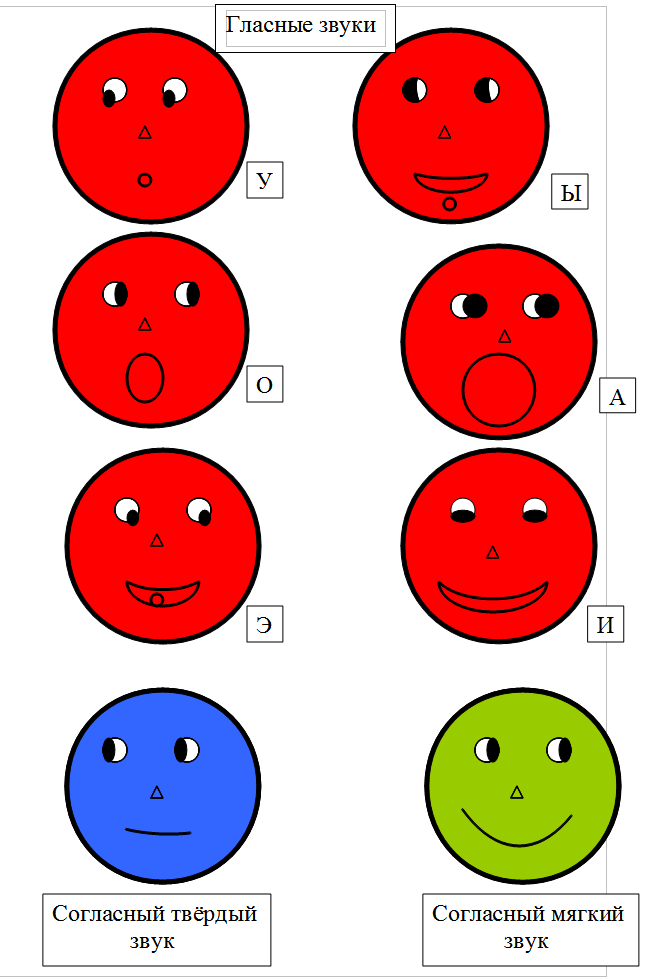 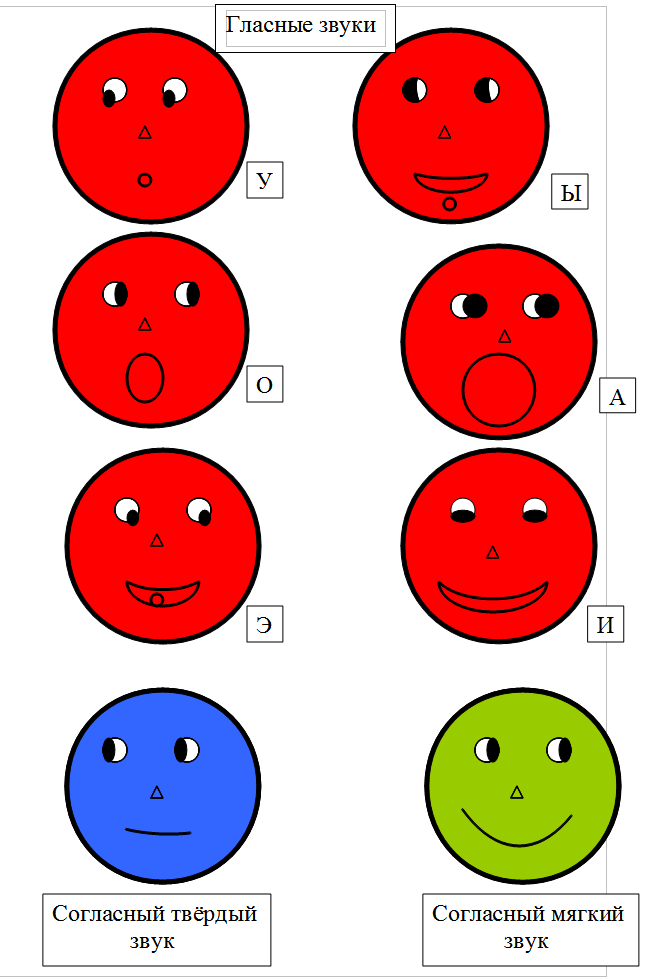 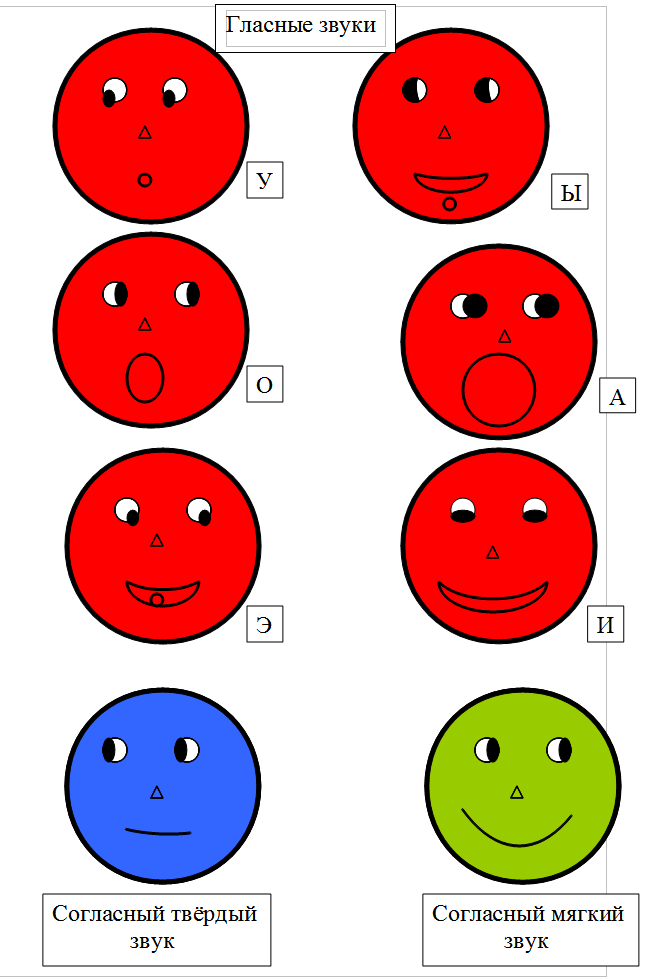 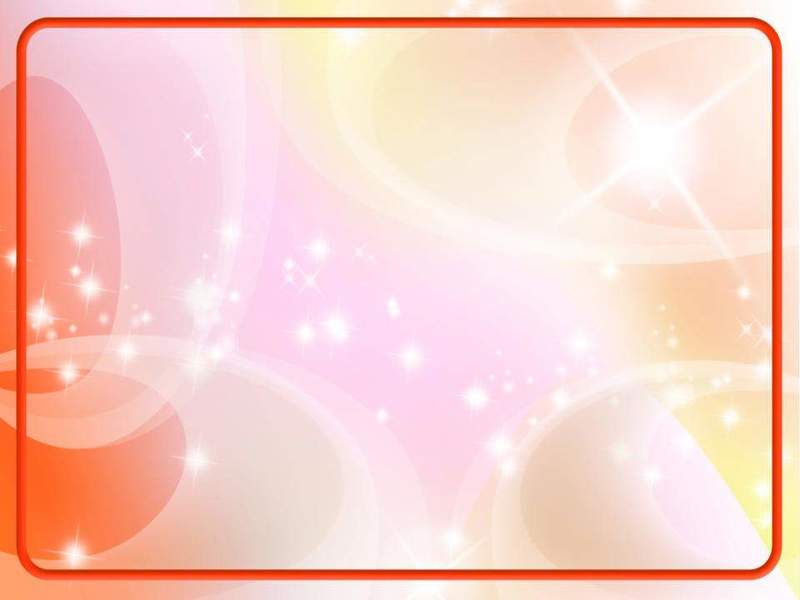 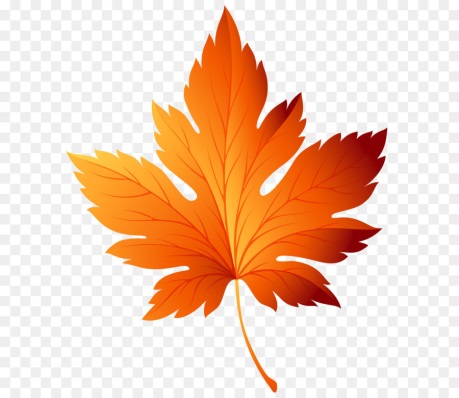 ЗАДАНИЕ №3
Назови ласково
ЛИСТ – ЛИСТОК – ЛИСТИК - ЛИСТОЧЕК
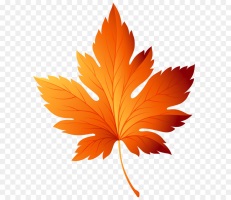 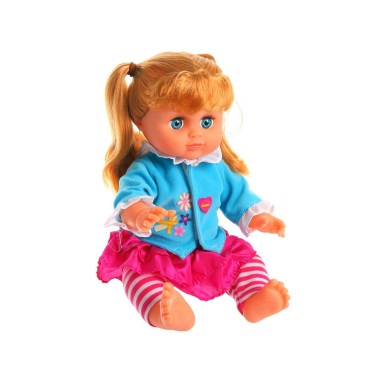 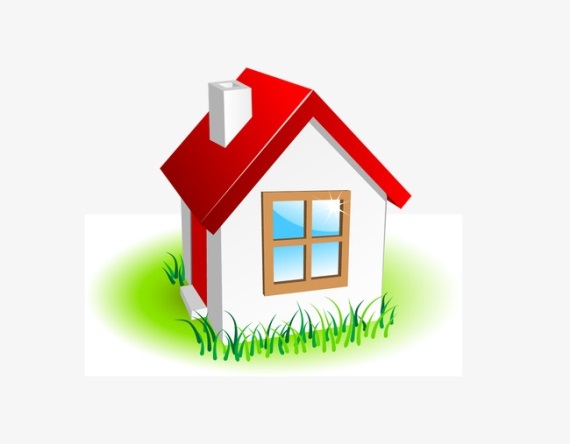 КУКЛА - КУКОЛКА
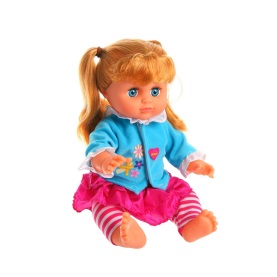 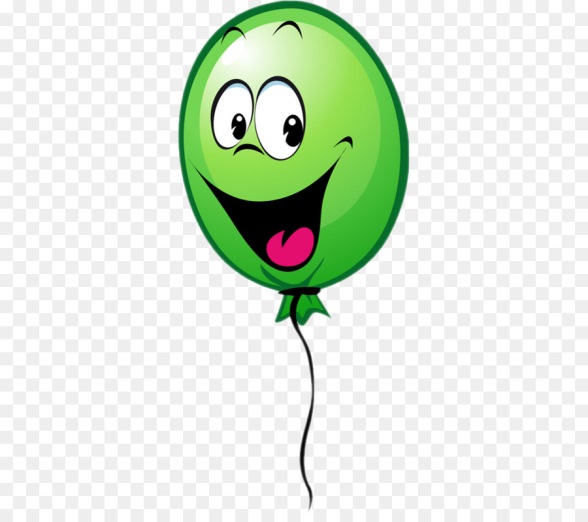 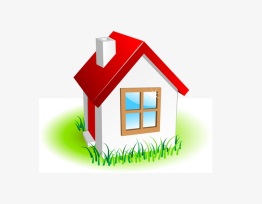 ДОМ - ДОМИК
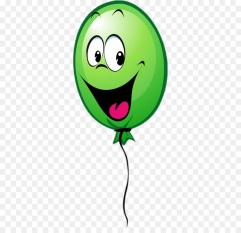 ШАР - ШАРИК
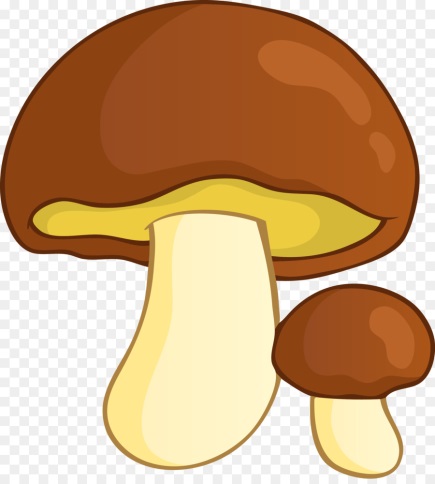 МЯЧ - МЯЧИК
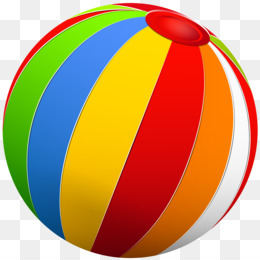 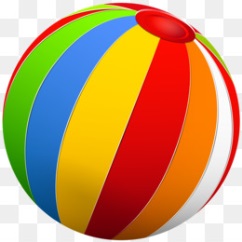 ГРИБ - ГРИБОК
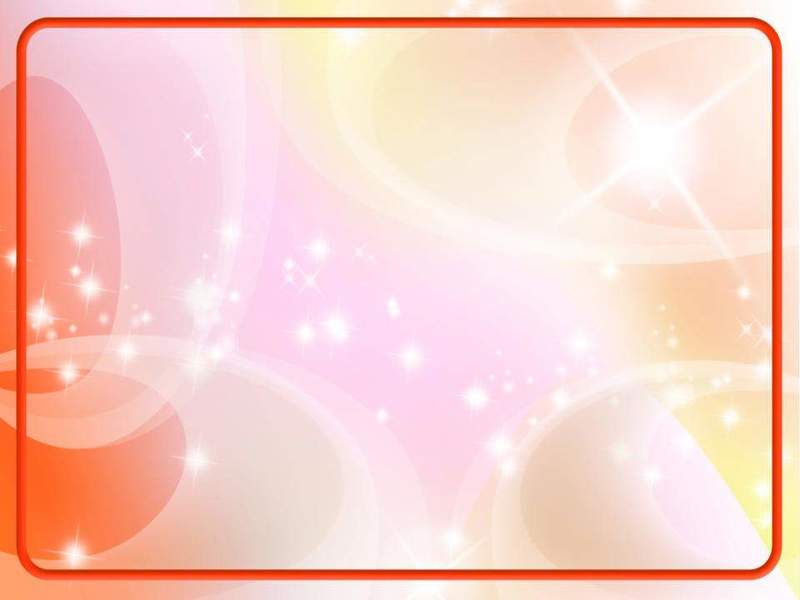 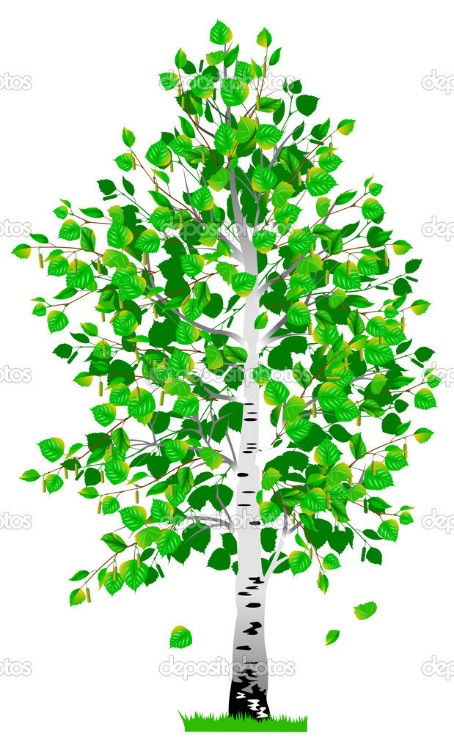 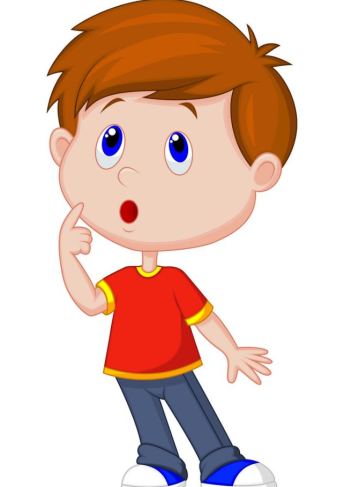 ЗАДАНИЕ №4
Собери в корзину
 родственные слова
Березонька
Осинка
Дубовый
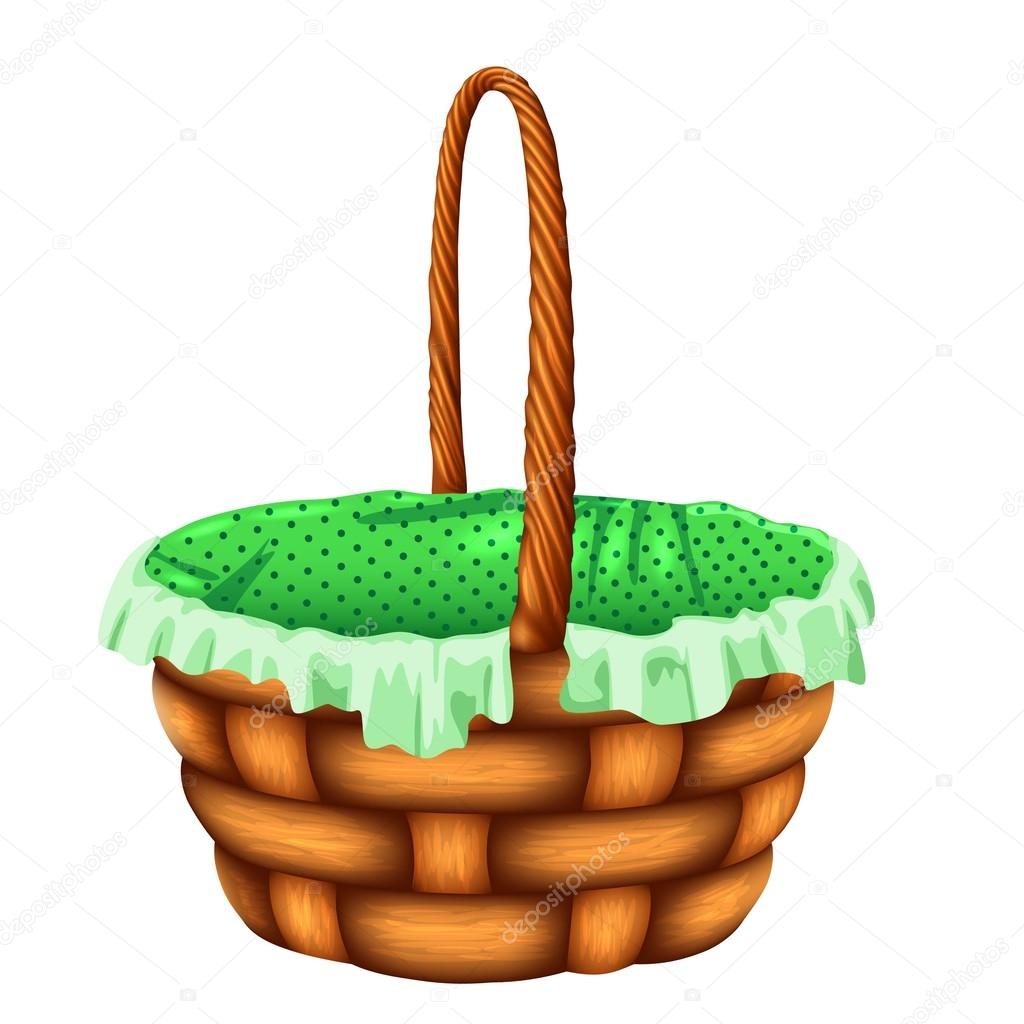 Березка
Березовый
Ельник
Подберезовик
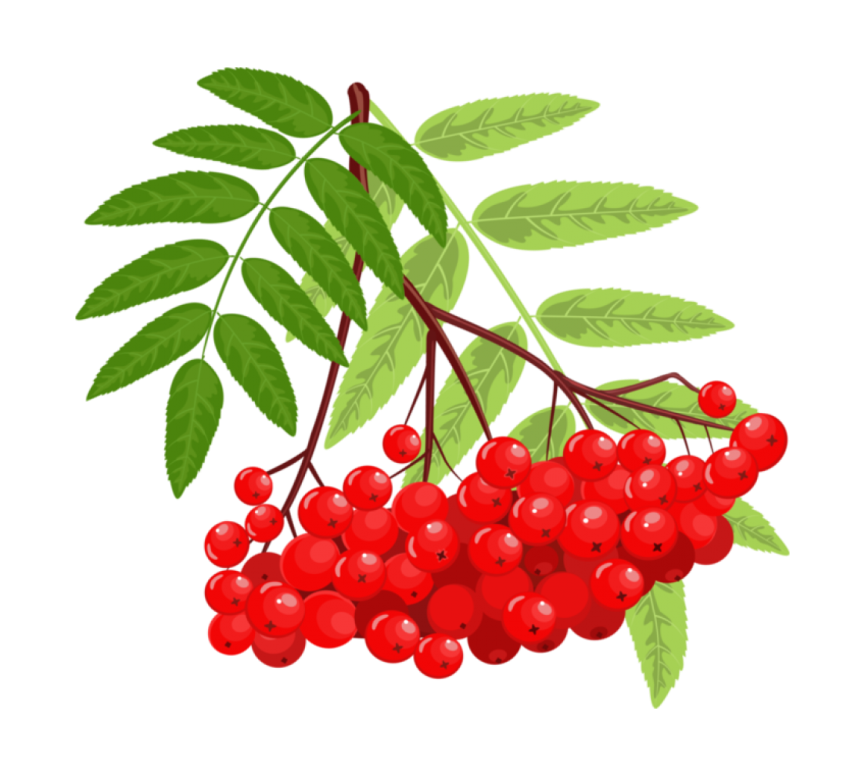 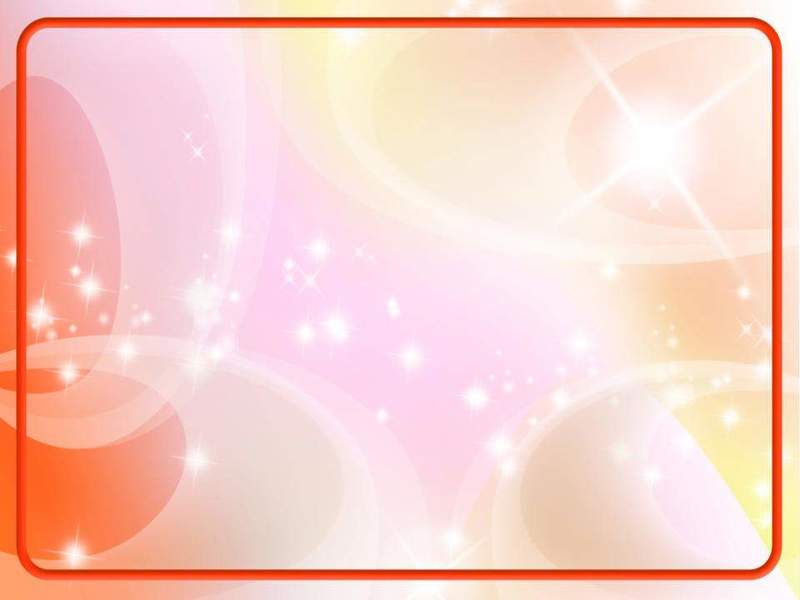 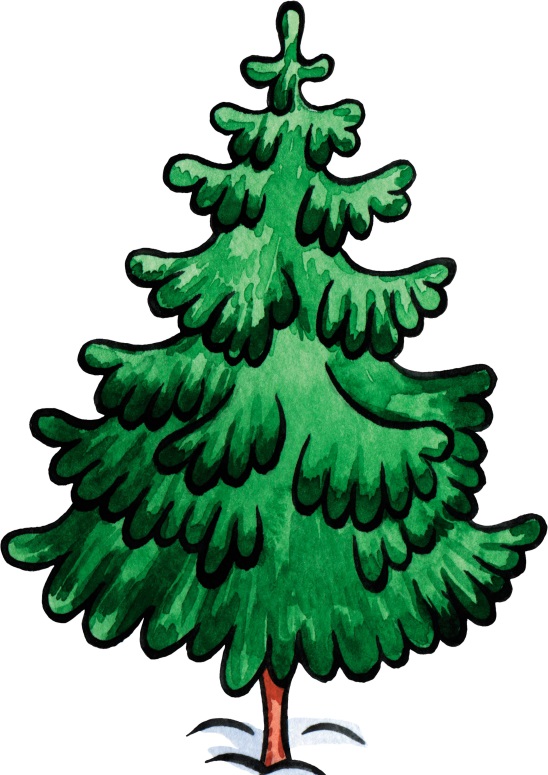 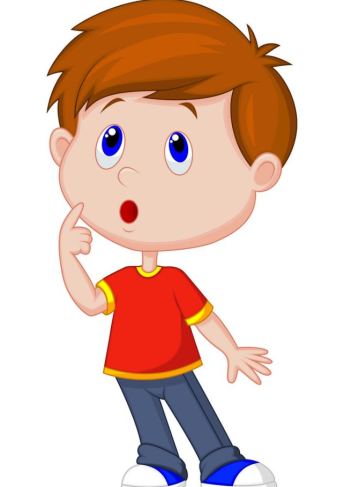 Рябиновый
Рябинка
Кленок
Рябинушка
Дубок
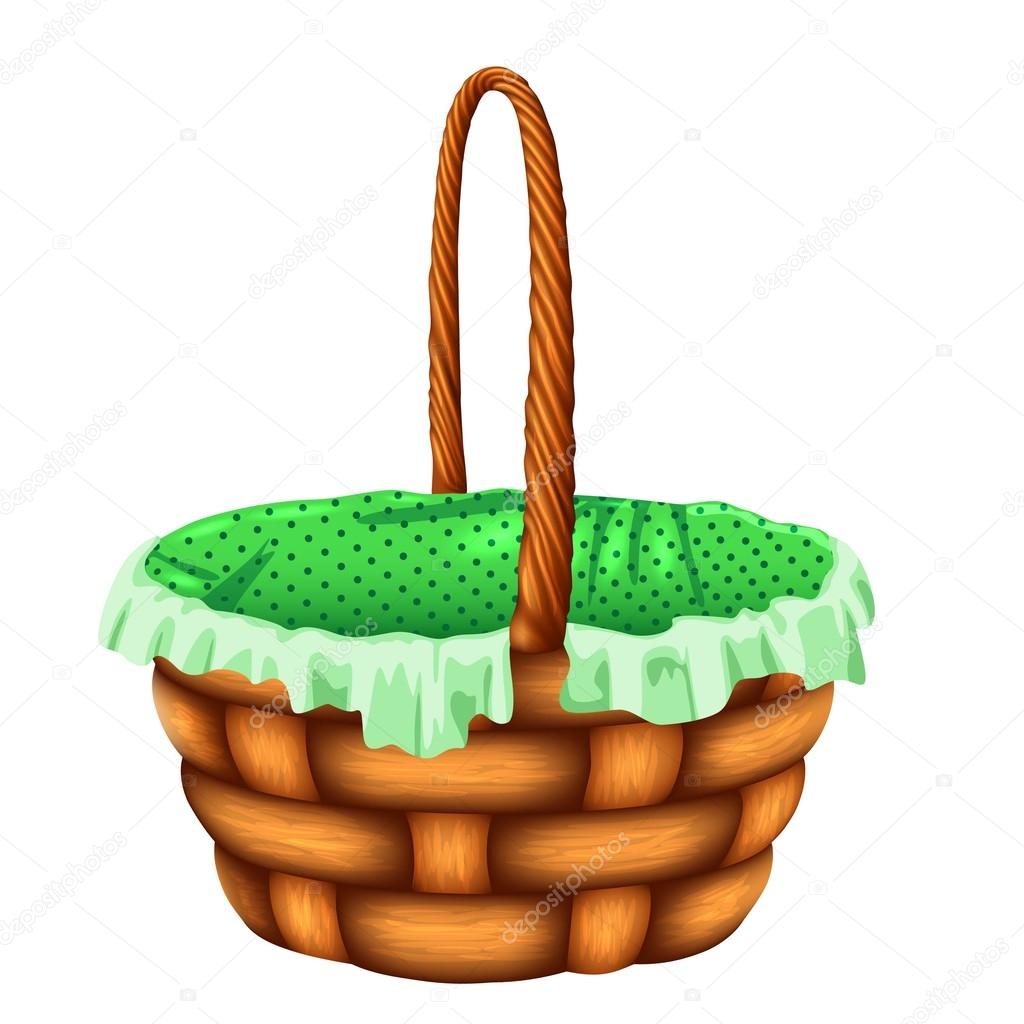 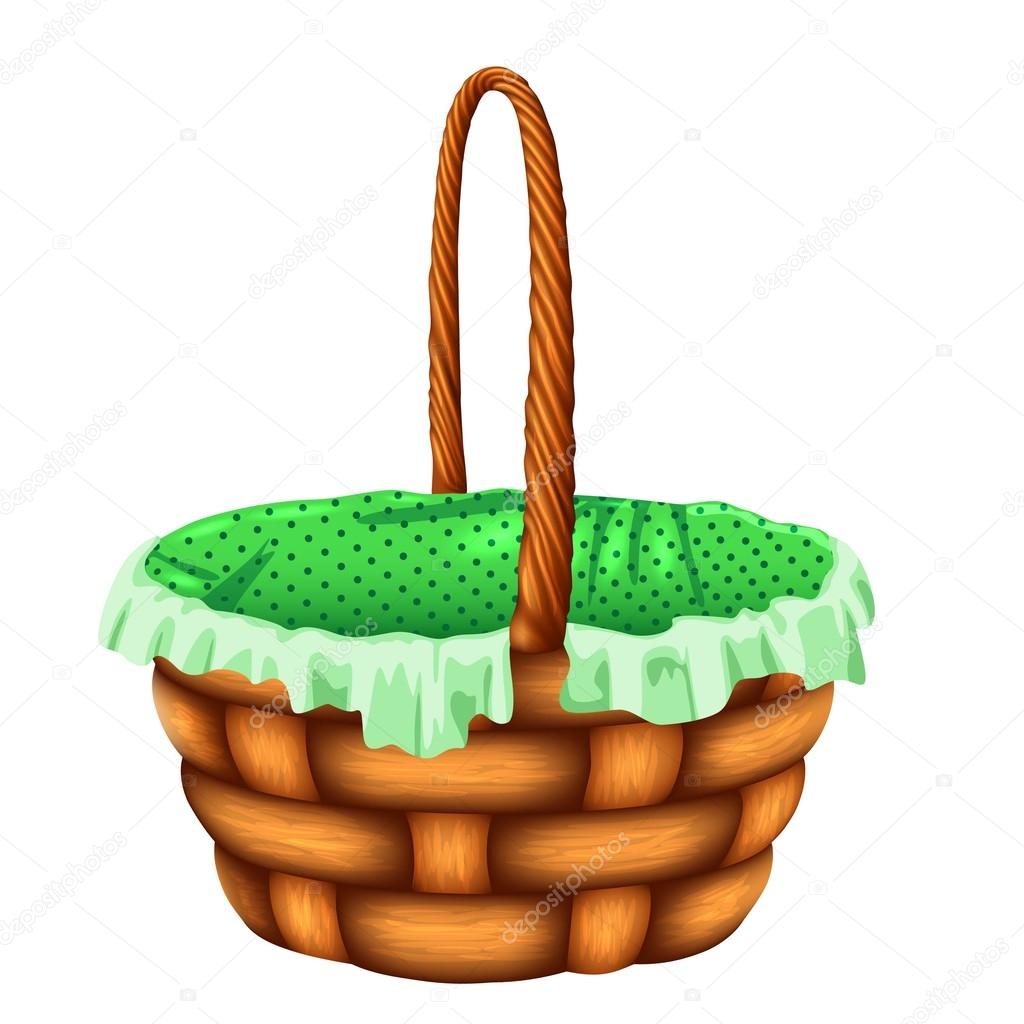 Дубочек
Елка
Еловый
Елочка
Ельник
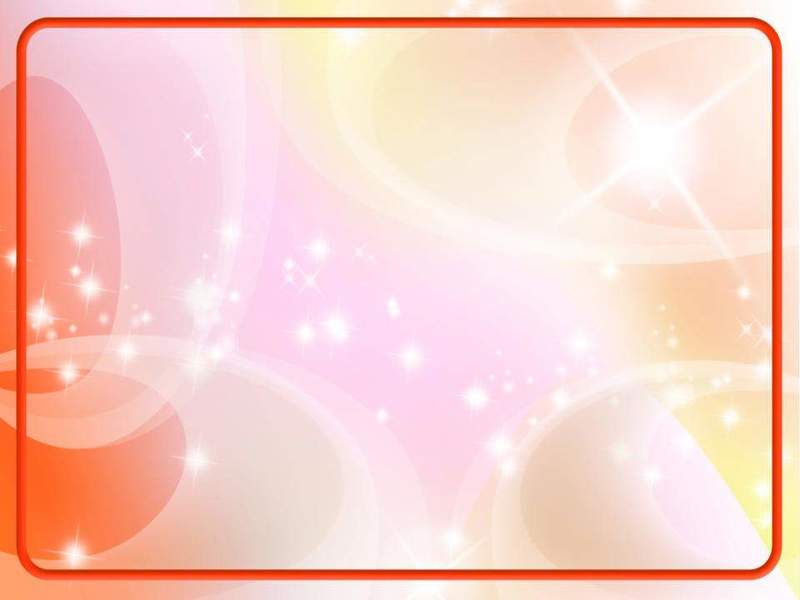 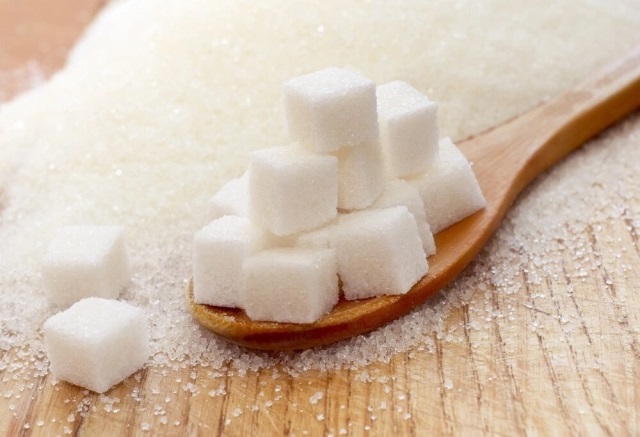 ЗАДАНИЕ №5
Определи посуду предложенным словам с помощью суффикса ниц
сахар-
ница
сухар-
ница
хлеб-
ница
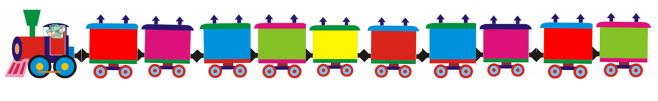 суп-
ница
конфет-
ница
НИЦ
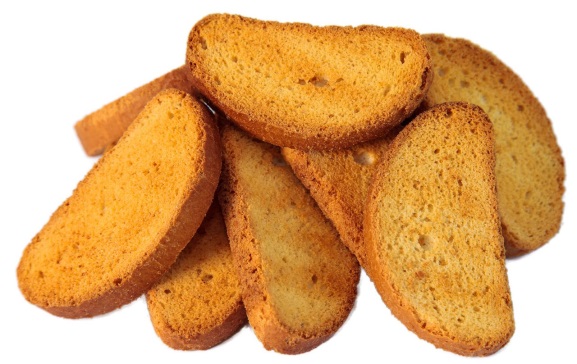 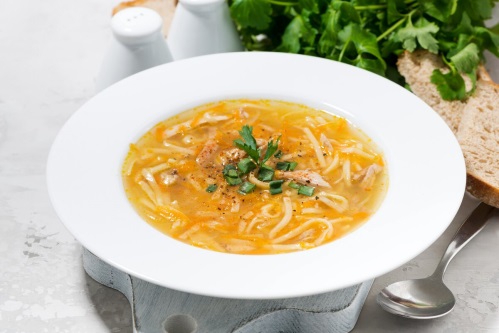 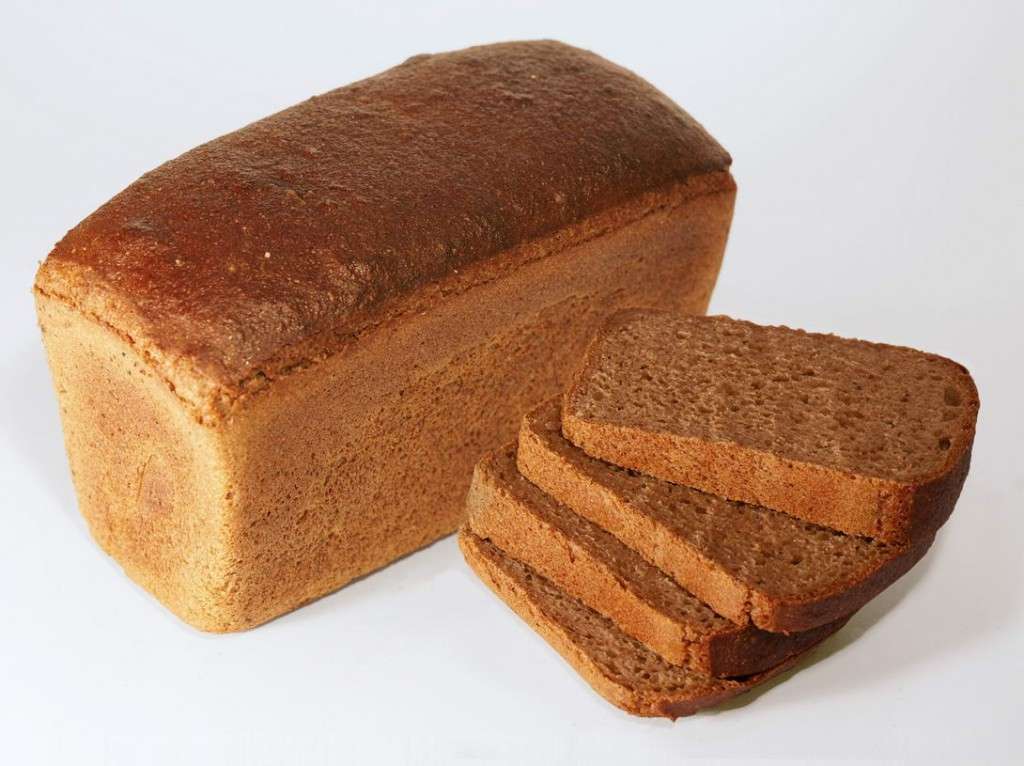 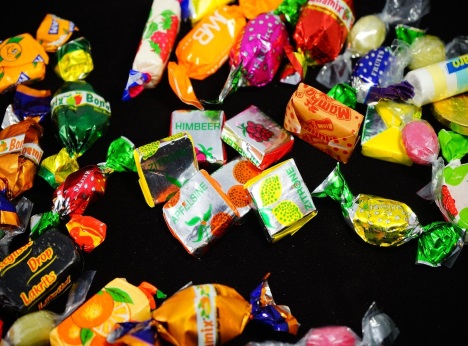 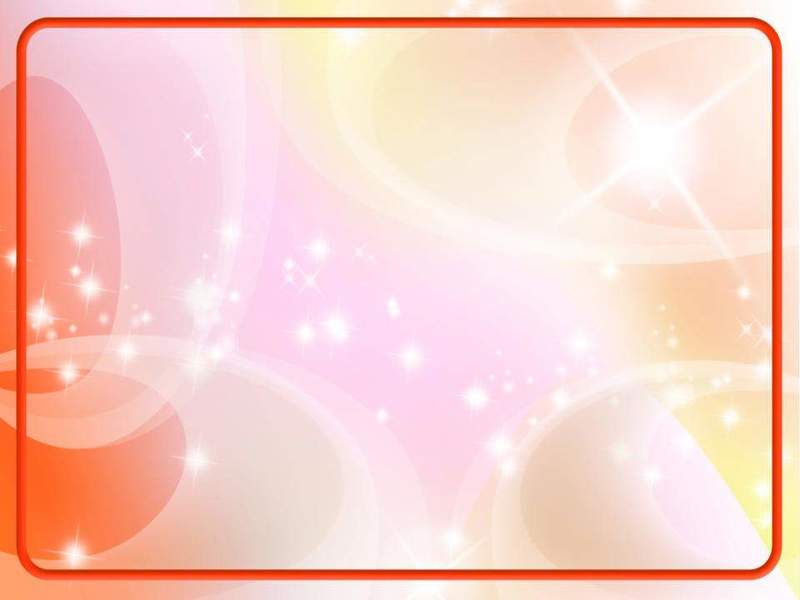 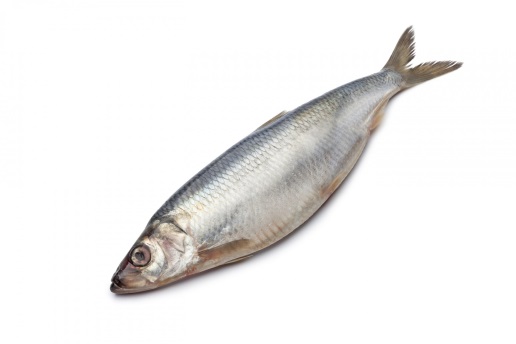 селед-
ница
салат-
ница
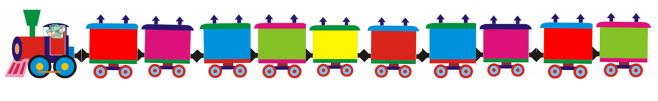 салфет-
ница
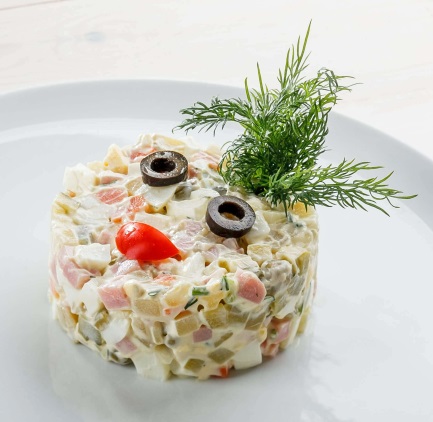 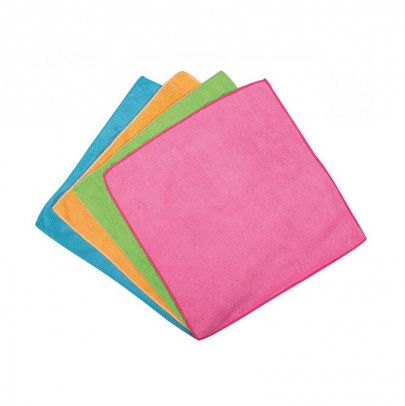 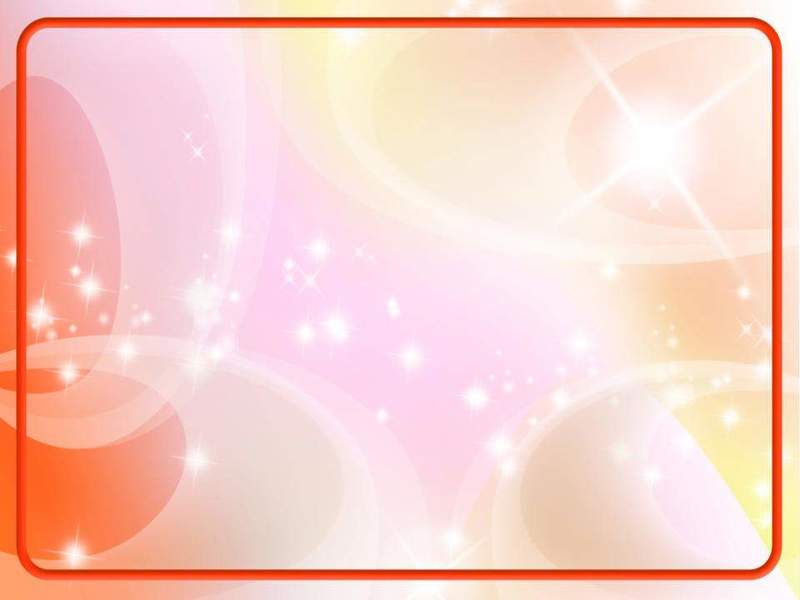 ЗАДАНИЕ №6
На какой картинке верно изображено расположение предметов по заданию:
- Чашка стоит на блюдце
A
B
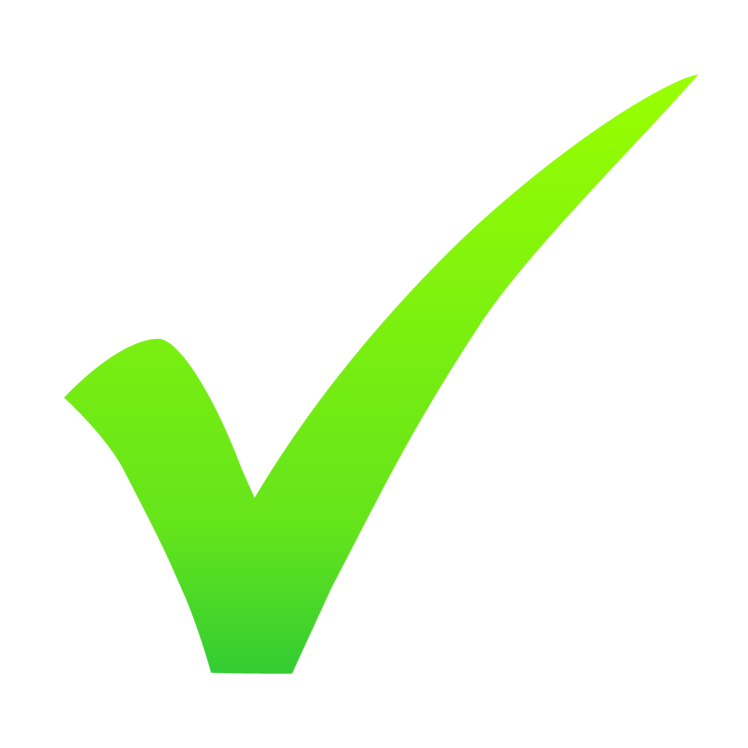 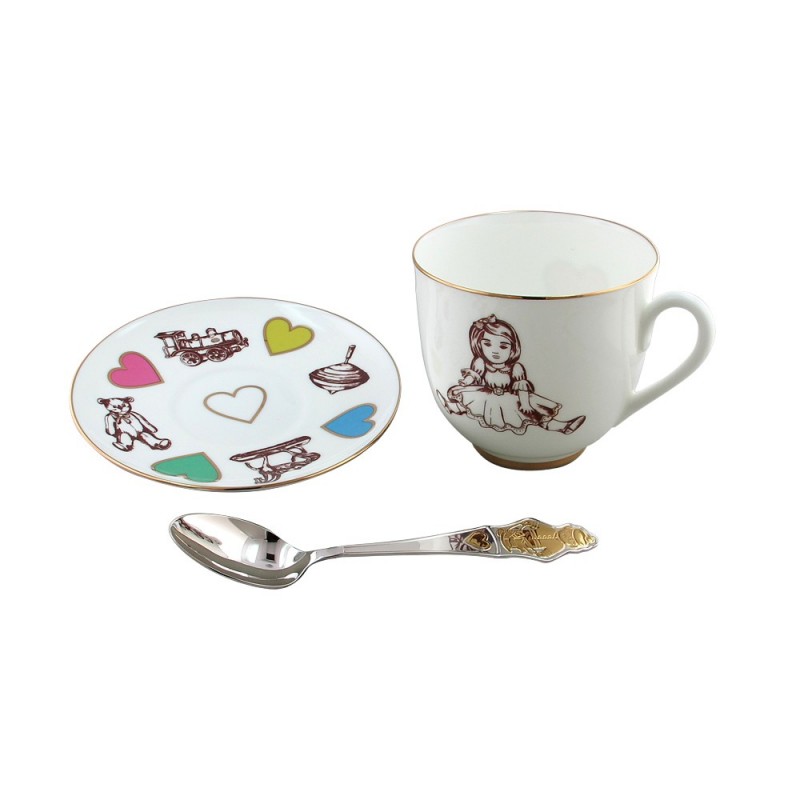 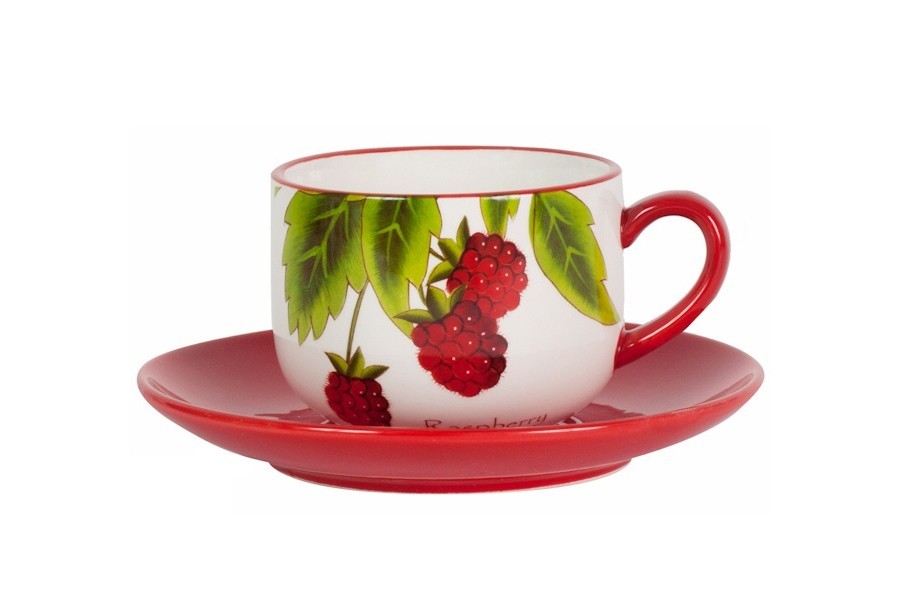 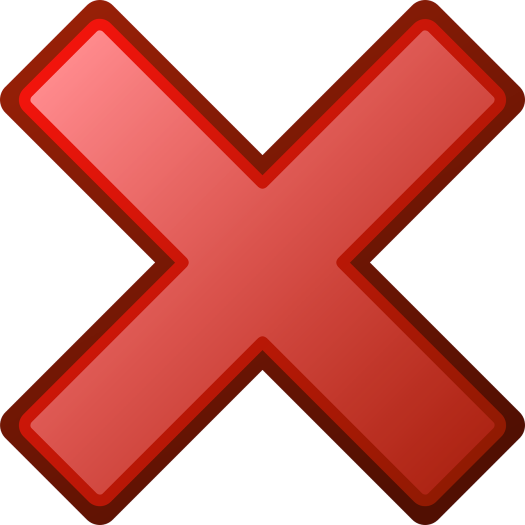 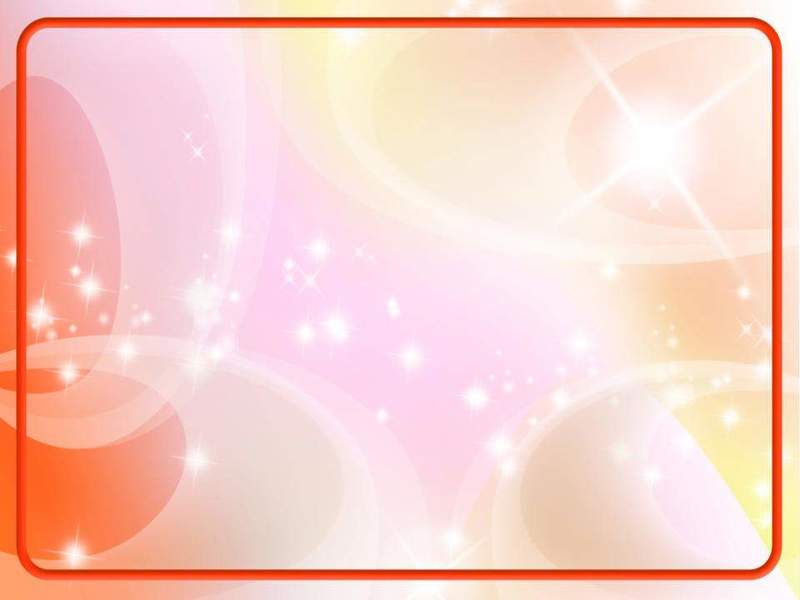 ЗАДАНИЕ №6
На какой картинке верно изображено расположение предметов по заданию:
- Ложка лежит под блюдцем
A
B
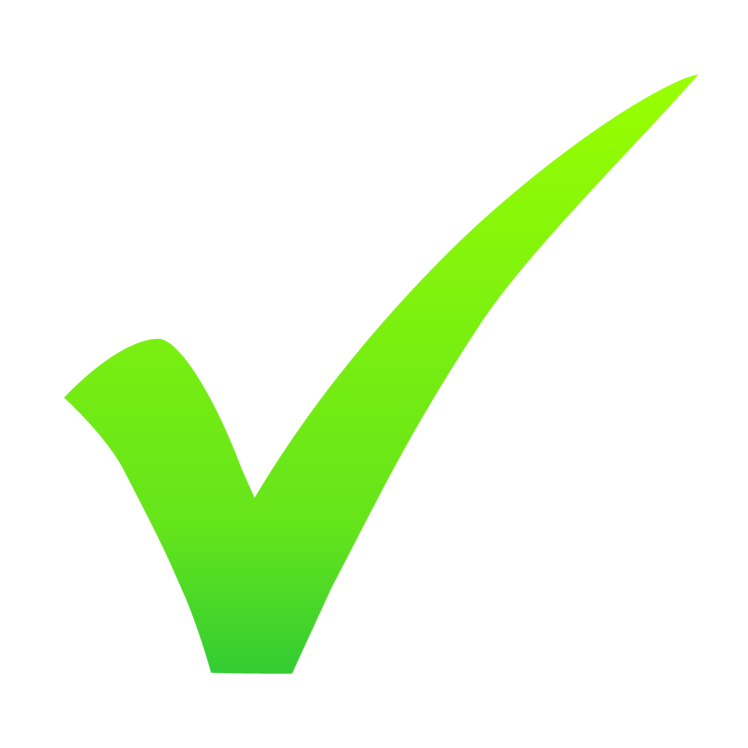 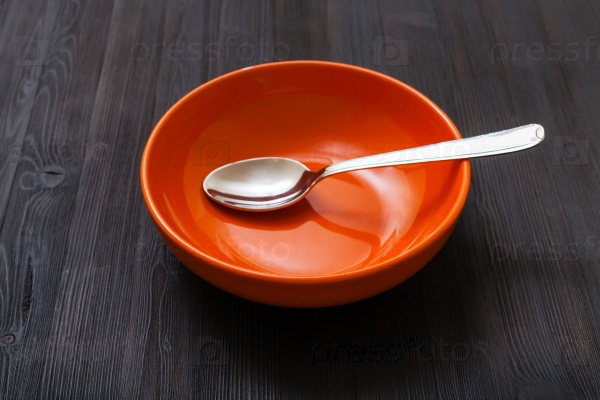 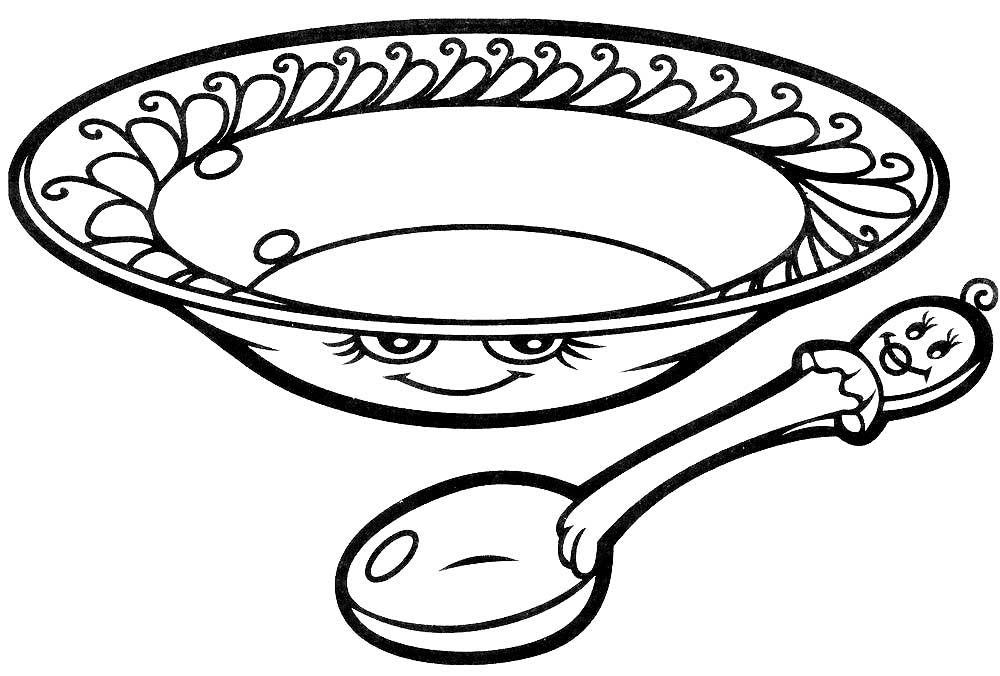 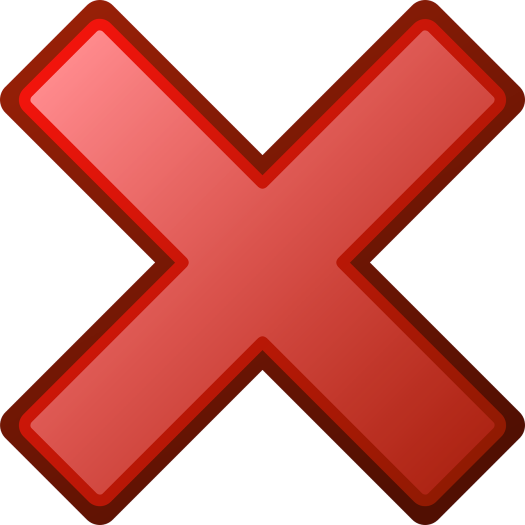 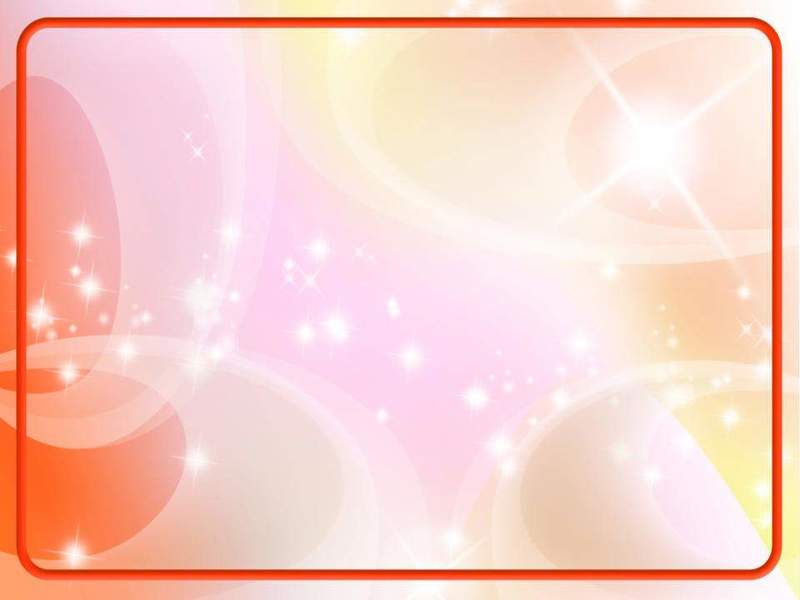 ЗАДАНИЕ №6
На какой картинке верно изображено расположение предметов по заданию:
- Ложка лежит между чашкой и блюдцем
A
B
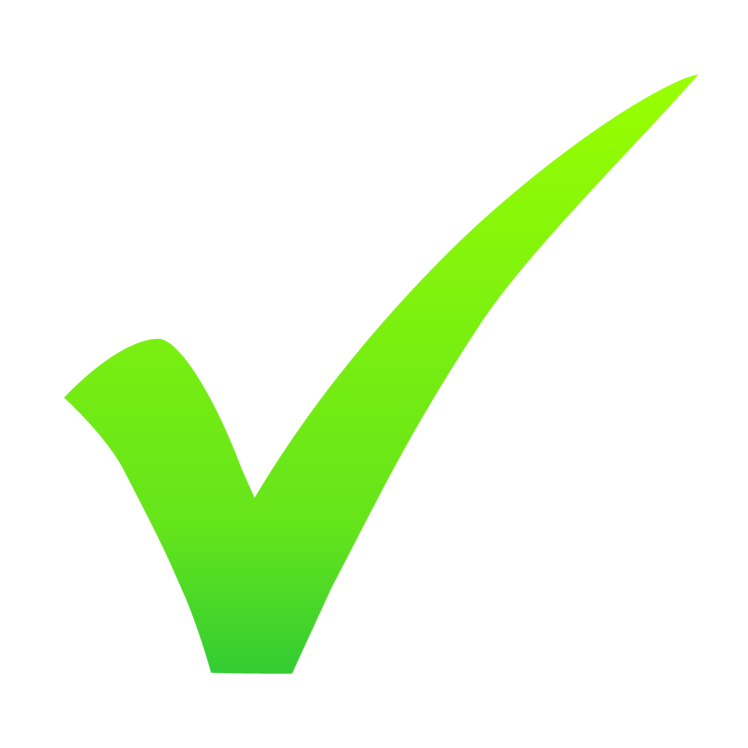 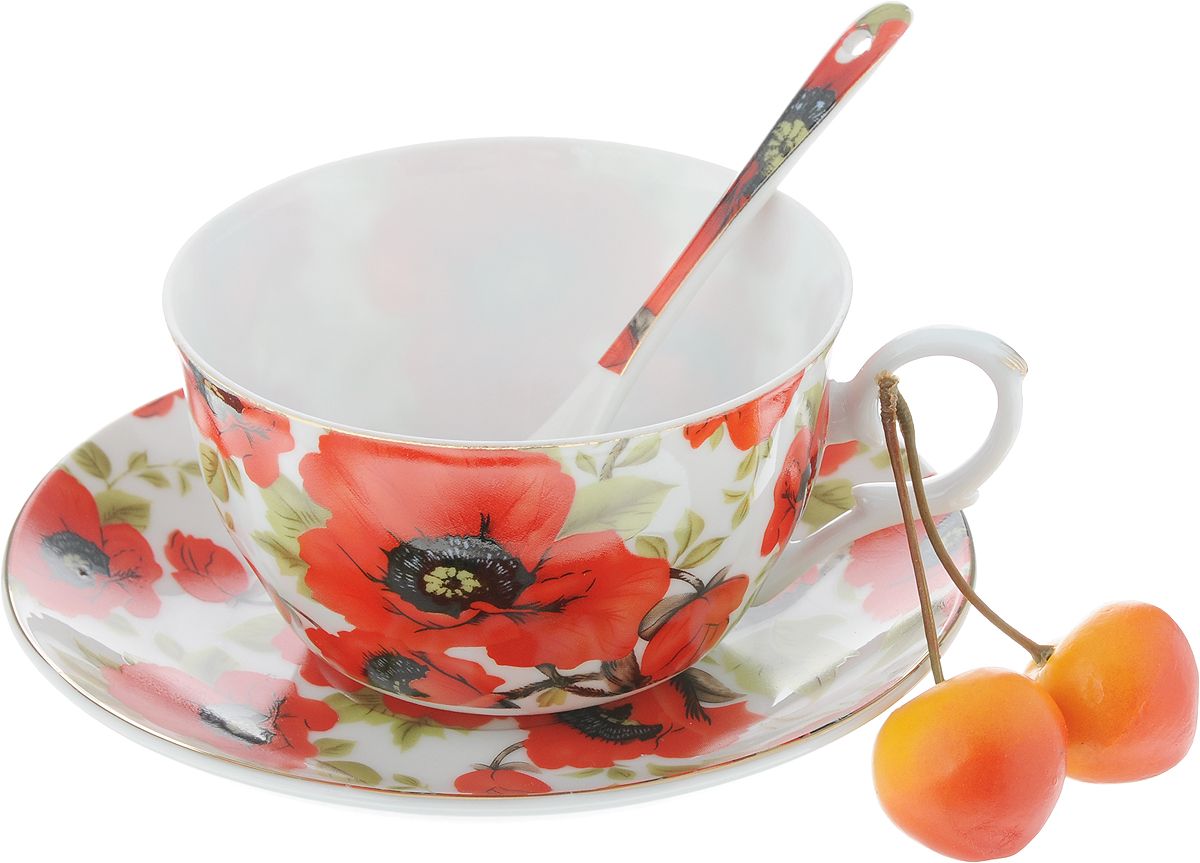 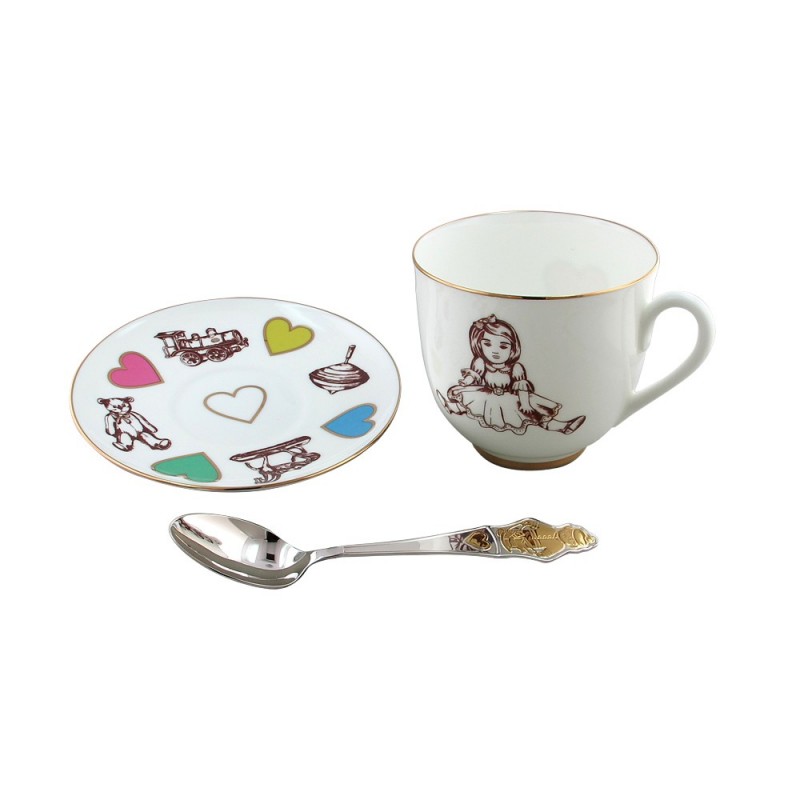 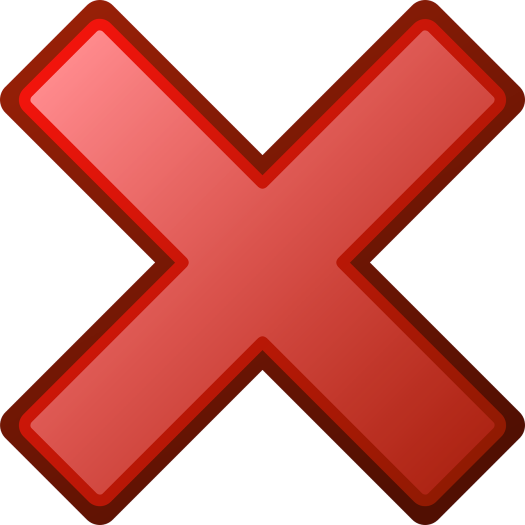 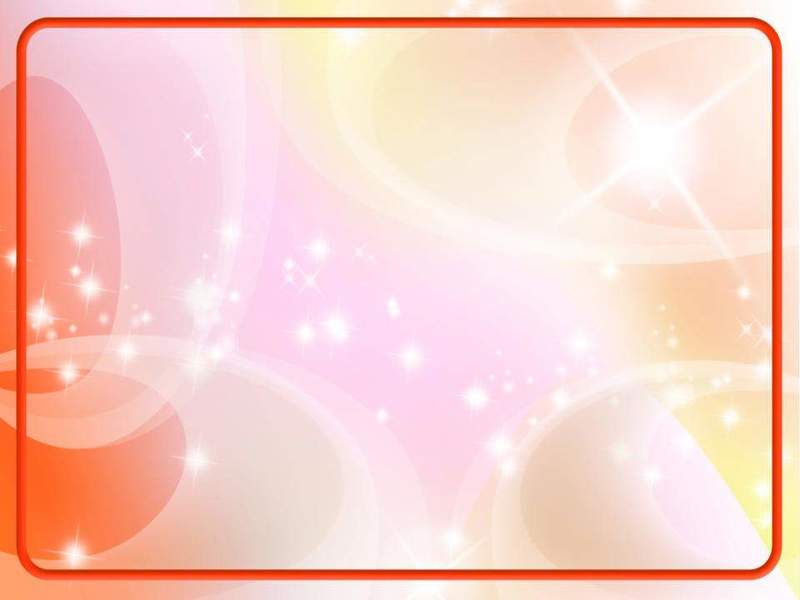 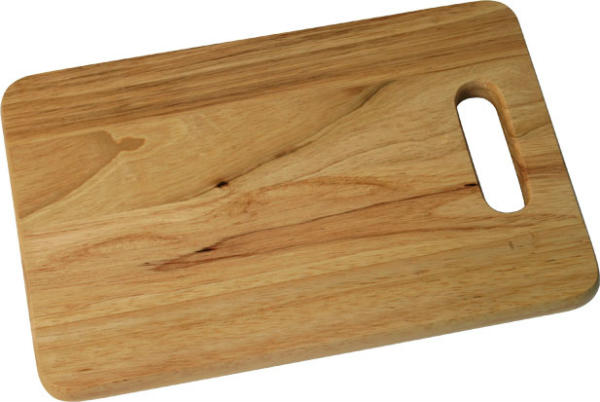 ЗАДАНИЕ №7
Назови из чего сделан предмет, изображенный на картинке и образуй от этого имя прилагательное
ДЕРЕВЯННАЯ
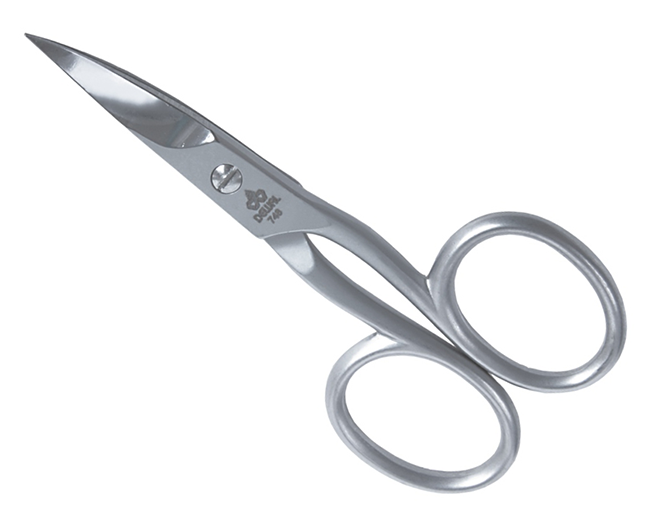 МЕТАЛЛИЧЕСКИЕ
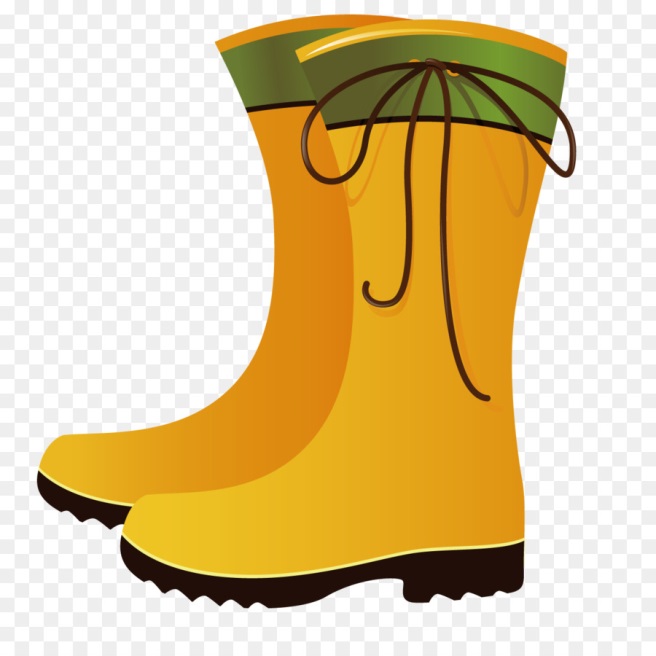 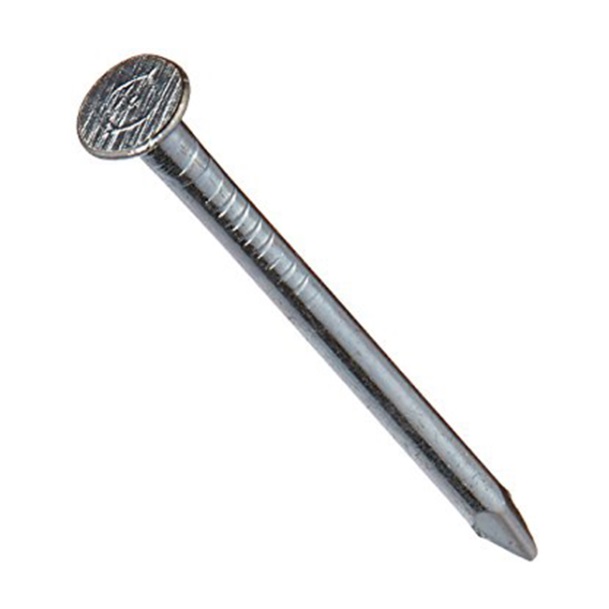 ЖЕЛЕЗНЫЙ
РЕЗИНОВЫЕ
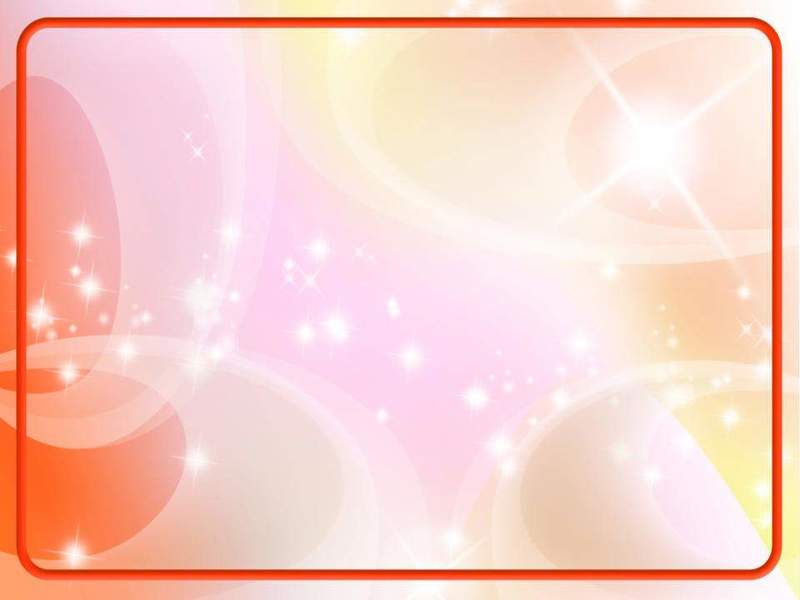 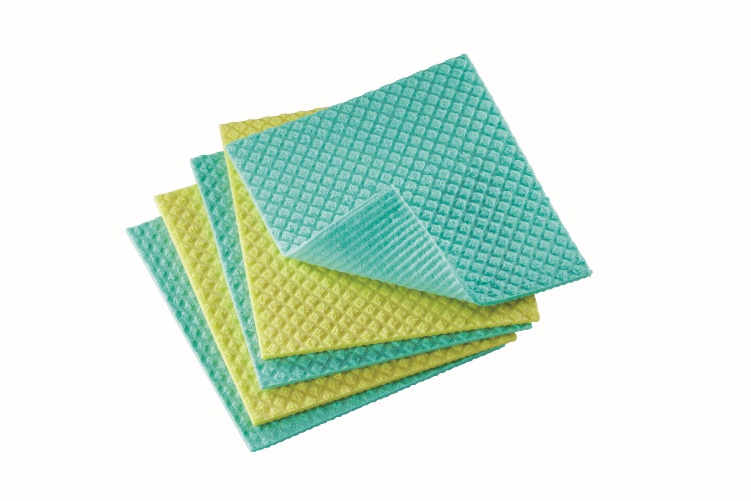 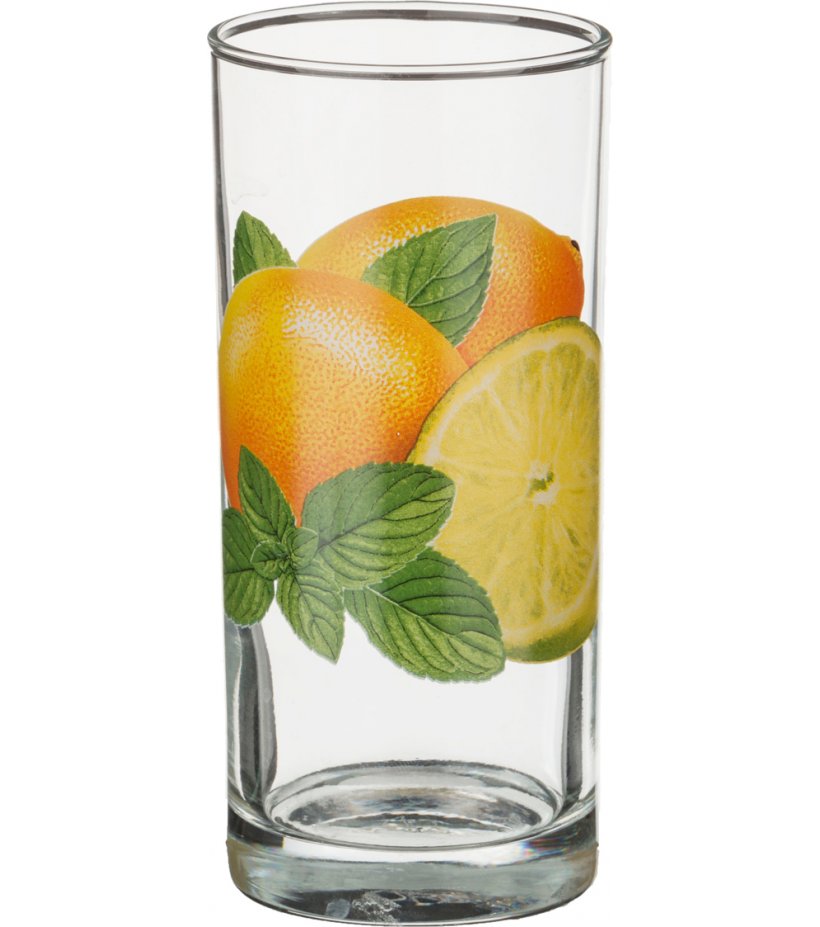 СТЕКЛЯННЫЙ
БУМАЖНЫЕ
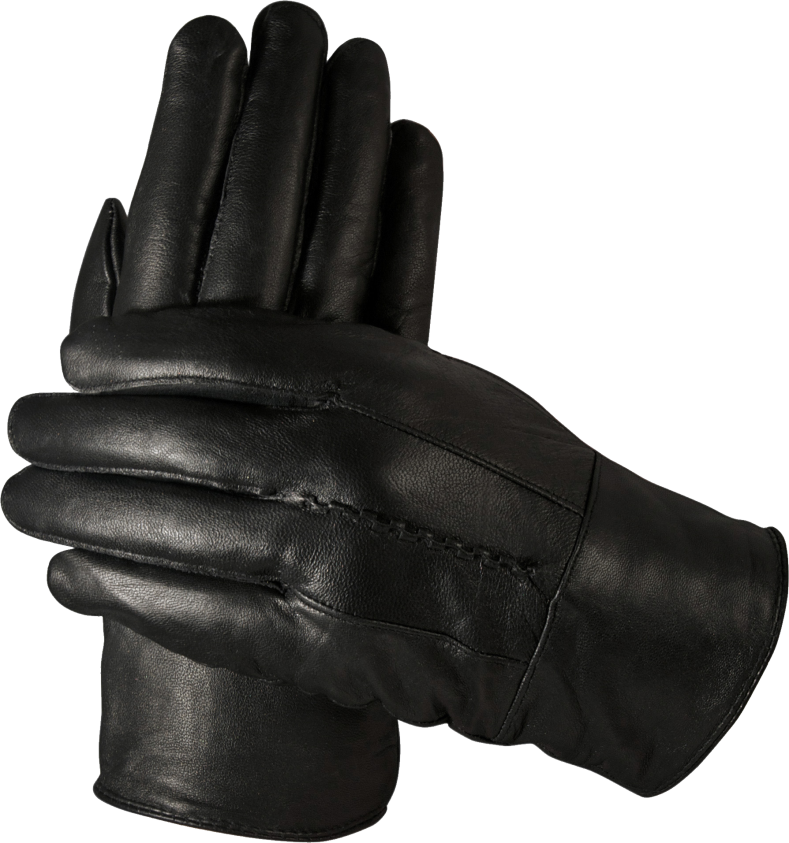 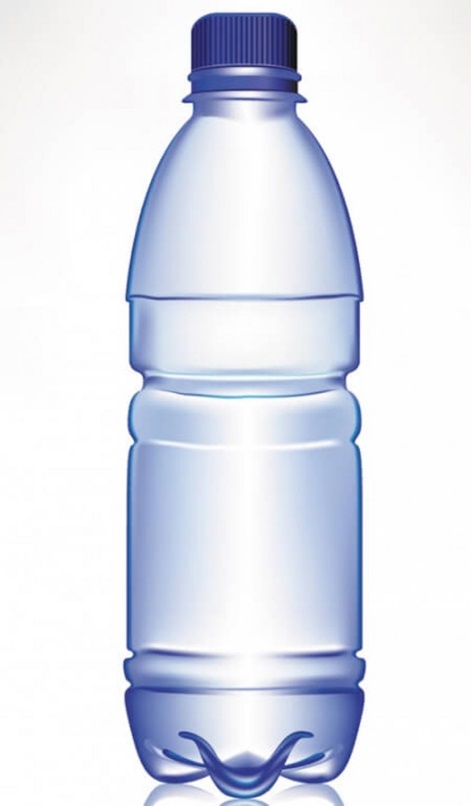 ПЛАСТМАССОВАЯ
КОЖАНЫЕ
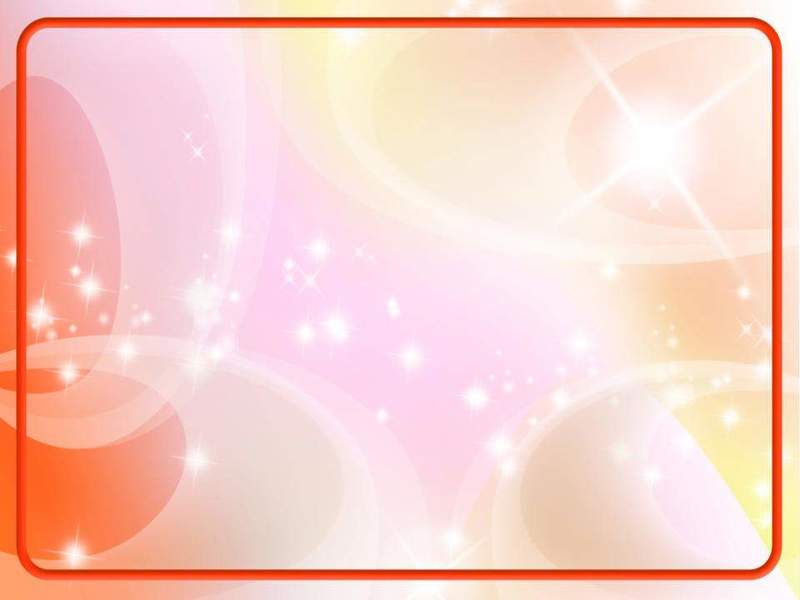 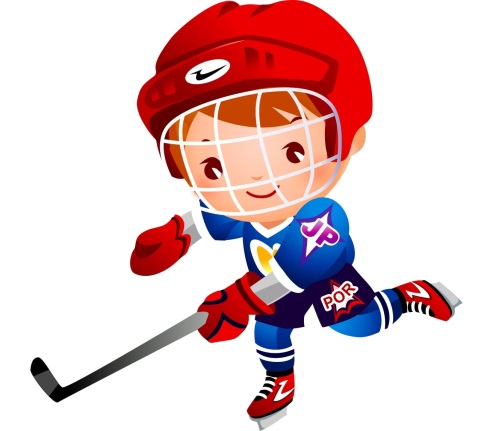 ЗАДАНИЕ №8
Распредели предметы 
по назначению
ХОККЕИСТУ
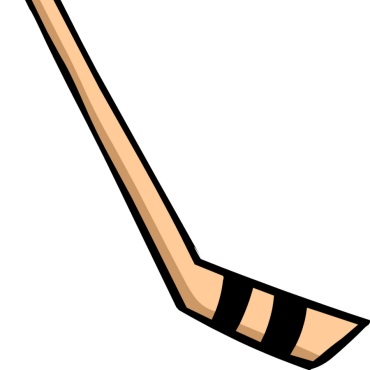 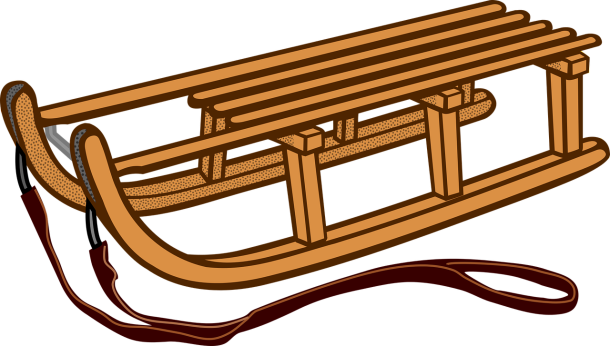 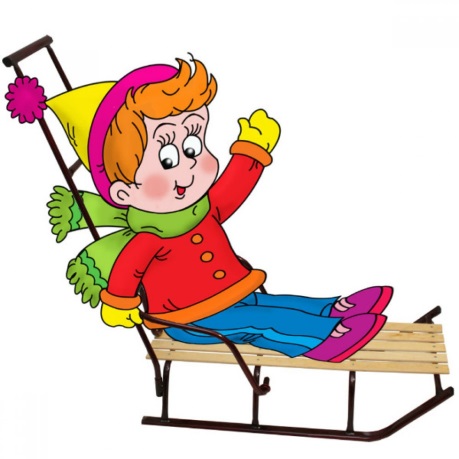 САНОЧНИКУ
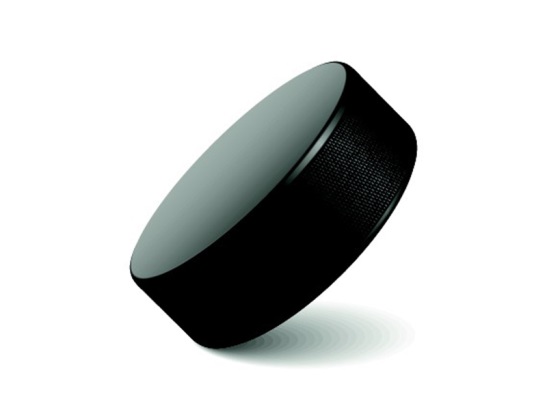 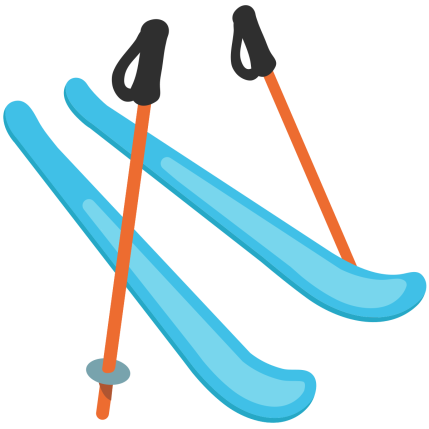 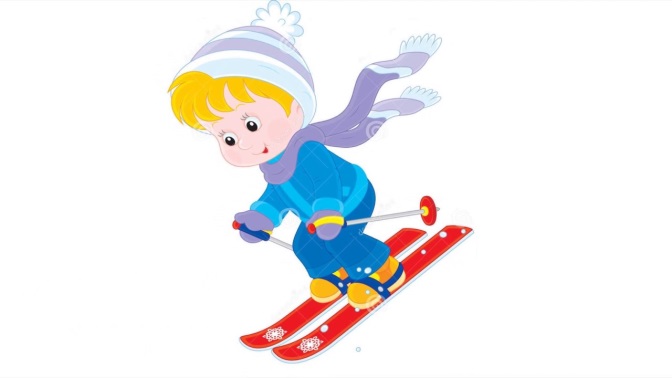 ЛЫЖНИКУ
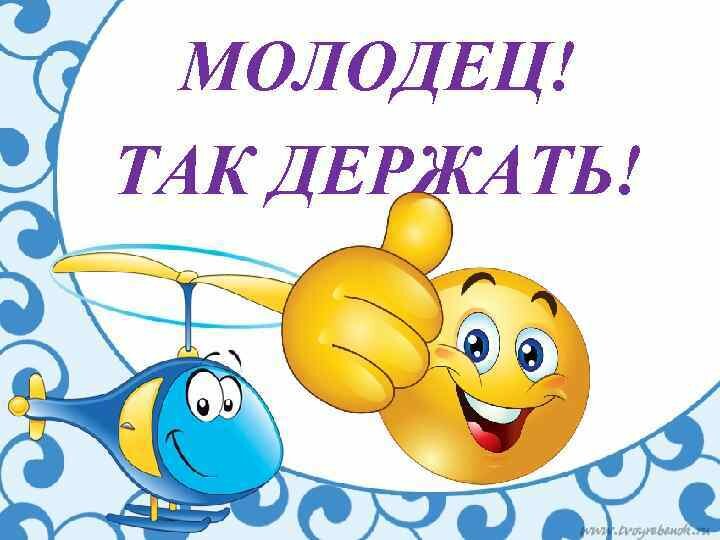 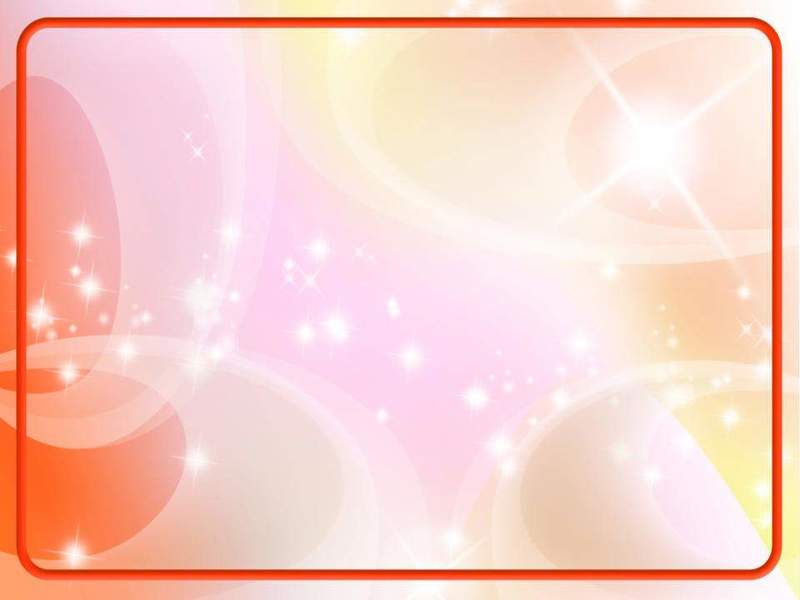